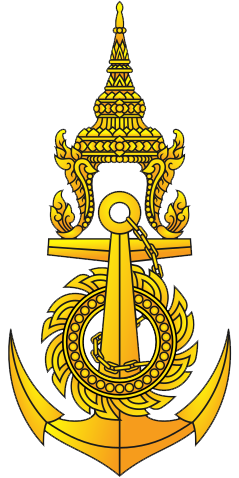 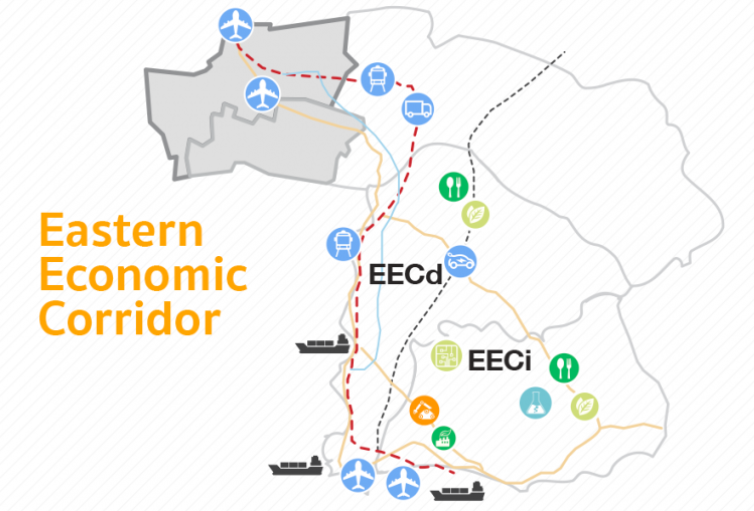 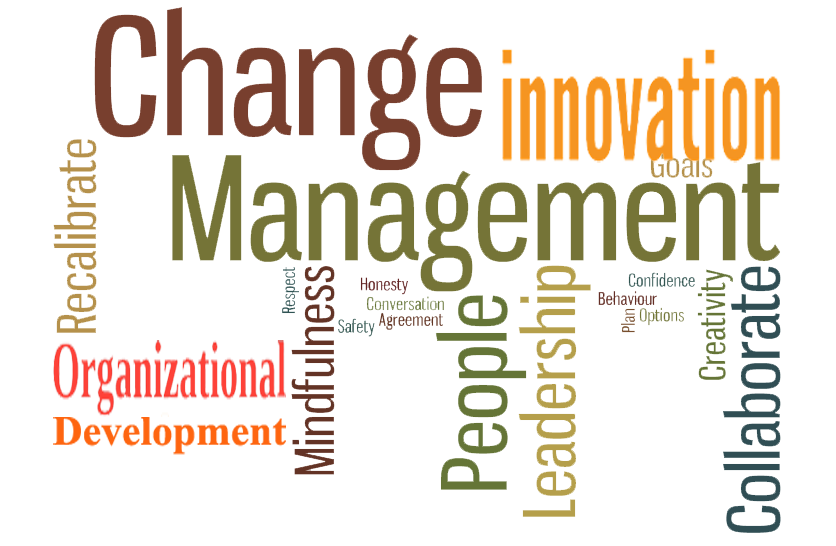 ธนิตสรณ์  จิระพรชัย     
รองอธิการบดีฝ่ายแผนและสารสนเทศ
มหาวิทยาลัยเทคโนโลยีพระจอมเกล้าธนบุรี
5 มีนาคม 2562 : 8.30-12.00 น.
20 ตุลาคม 2560
ณ สำนักงาน ก.พ.ร.ศูนย์ราชการเฉลิมพระเกียรติ 80 พรรษา 5 ธันวาคม 2560
ชั้น 9 อาคารรัฐประศาสนภักดี
ณ โรงแรม เดอะ รอยัล ริเวอร์ กทม.
แนวทางการบรรยาย
สร้างความจำ (สัญญา)
แนวคิดการเรียนรู้
มองให้เห็น จับให้ได้ประเด็นที่สำคัญ
เล่าเรื่อง
ด้วยภาพ
ชวนให้คิด
วิเคราะห์
สร้าง
ความคิด
รวบยอด
สร้างความรู้แห่งตน
(ภูมิปัญญา)
สร้างความรู้
(วิทยา)
อ่านเบื้องหลังความคิด
เพื่อคิดไปสู่เบื้องหน้า
บันทึกการเรียนรู้
แห่งความสำเร็จ/ผิดพลาด
ปรับใช้บนฐาน
การดำเนินชีวิต
ผมเล่า
ท่านคิด
สู่โหมดชีวิต
สรุปความคิดรวบยอด
2
โยงความสัมพันธ์เข้ากับการงานจริง
สร้างความรู้แจ้ง (ปัญญา)
ความสำเร็จขององค์กร-สู่องค์กรในฝัน-ในศตวรรษที่ 21
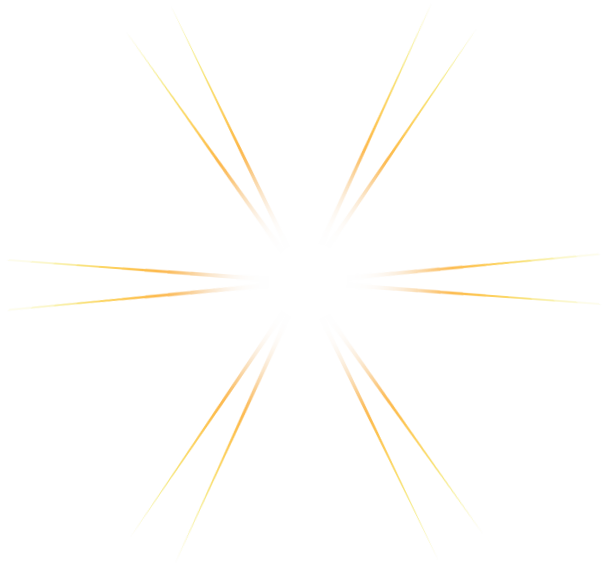 “เป็นหน่วยงานความมั่นคงทางทะเลที่มีบทบาทนำในภูมิภาค และเป็นเลิศในการบริหารจัดการ”
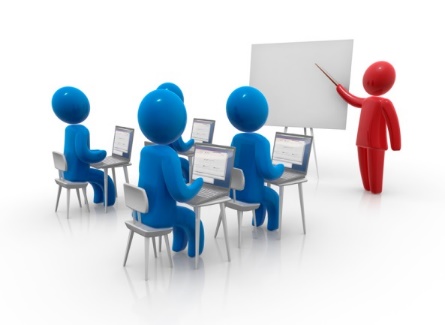 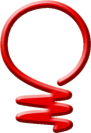 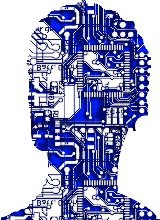 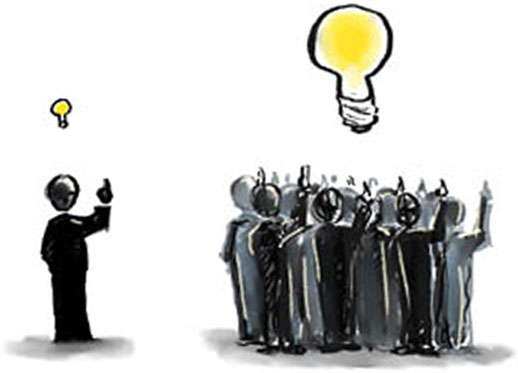 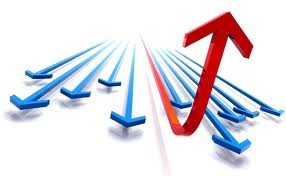 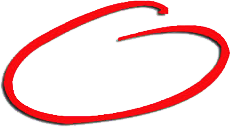 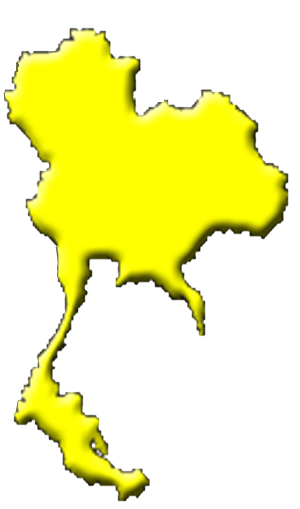 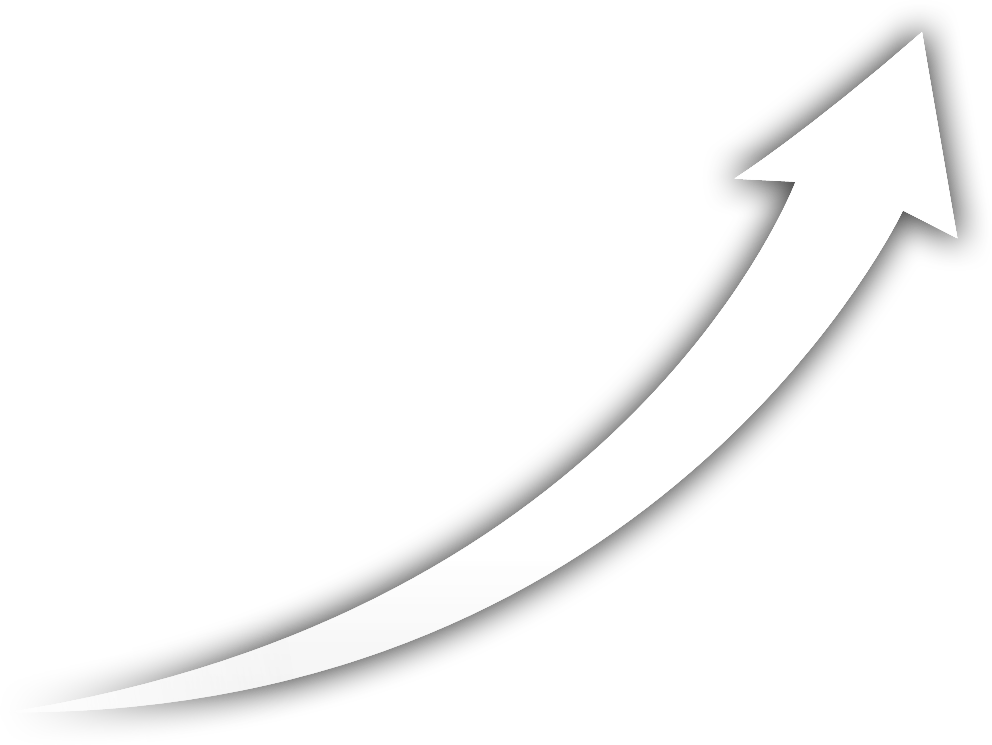 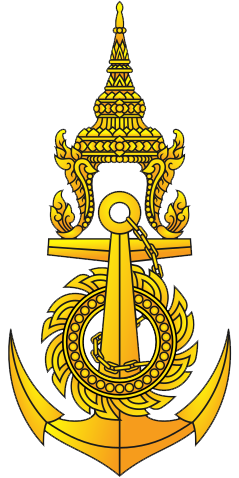 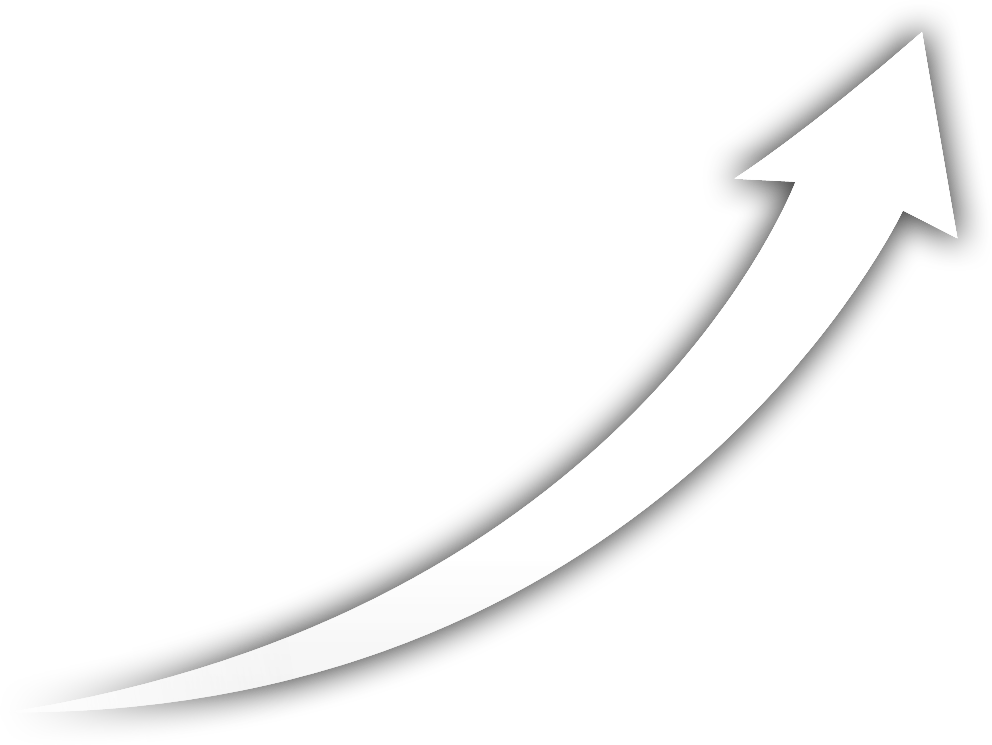 ท่านคาดหวังและอยากเป็นองค์กรแบบใด
Learning Organization
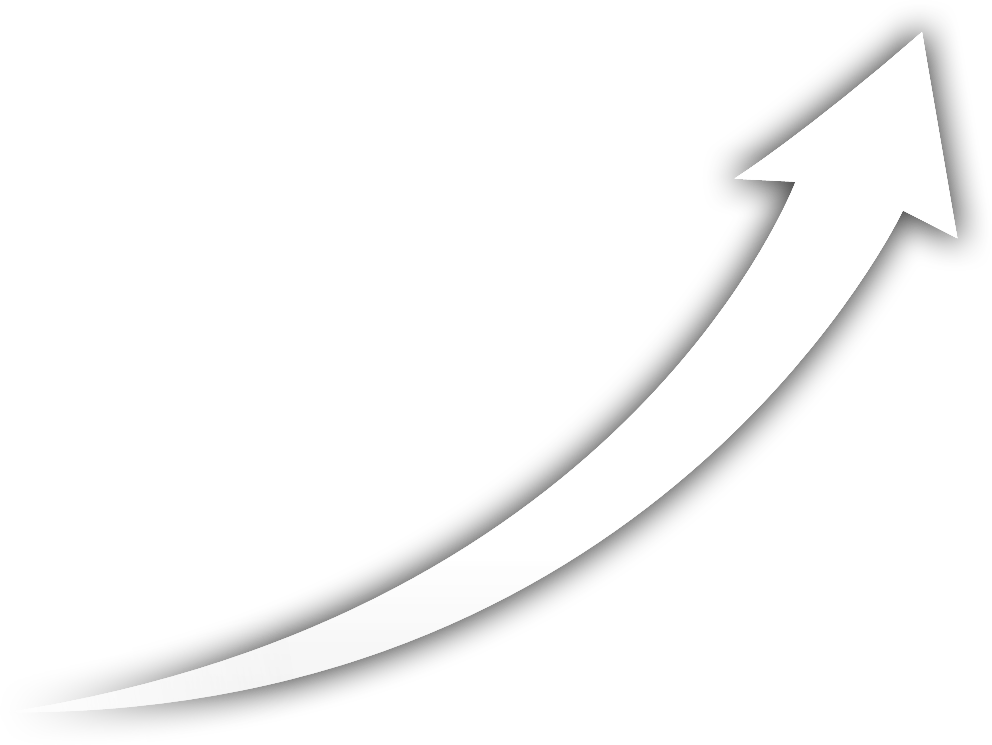 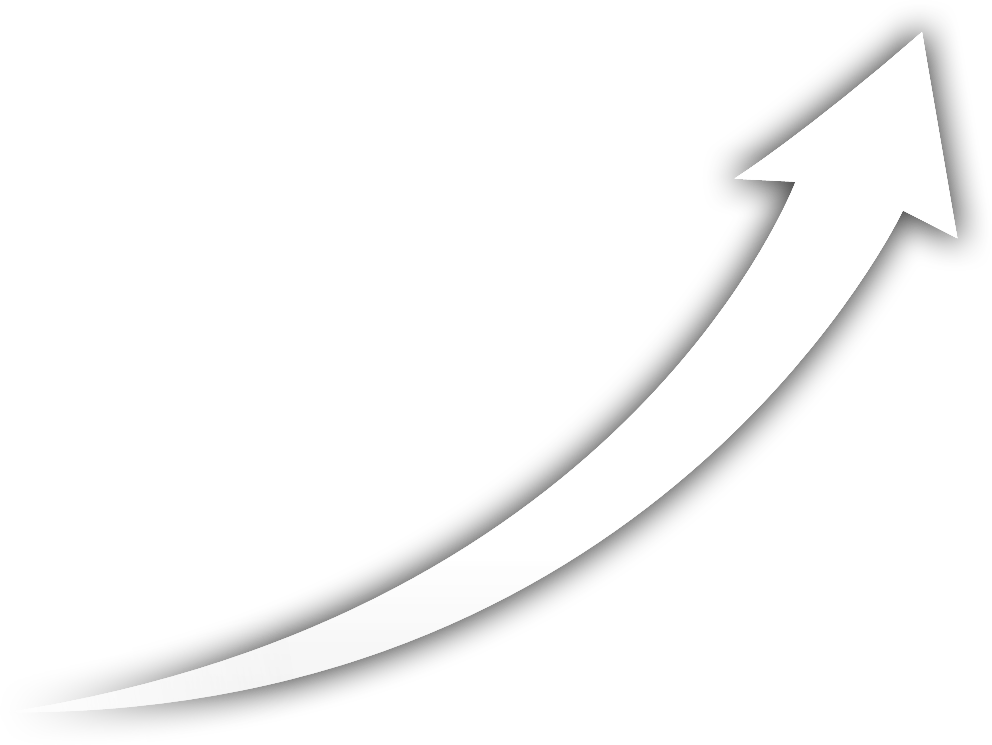 Innovative Organization
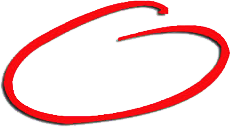 Intelligence Organization
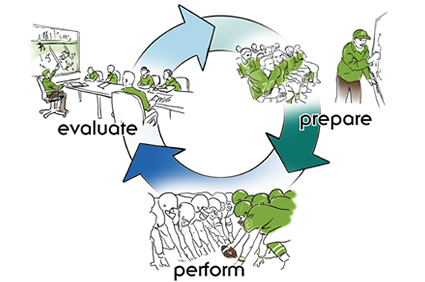 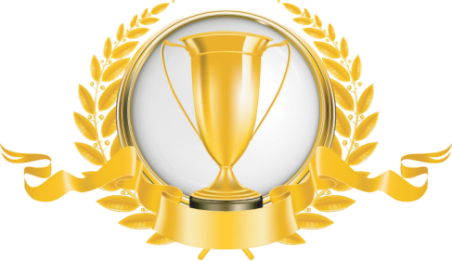 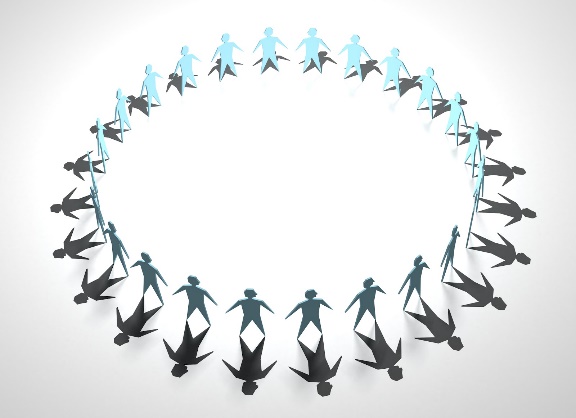 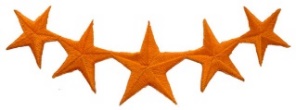 Happy
Workplace
Relevant Excellence
Organization
High Performance Organization
People in Organization :
Learning to CHANGE : start with shifting the paradigm
ความยั่งยืน และความยิ่งใหญ่ขององค์กร
องค์กรไทยที่ยิ่งใหญ่ใช่ “ทรัพย์สิน” 	ใช่ “ที่ดิน” ที่กว้างใหญ่ที่ไพศาล
ใช่มากด้วย “เครื่องมือหรืออาคาร”	ใช่ “เล่าขาน” สืบสานเนิ่นนานมา
ใช่ว่ามี “ถิ่นฐาน” ดีที่ตั้งสวย		ใช่ว่ารวย “งบประมาณ” การสรรหา
ใช่ว่าขาด “คู่แข่ง” แหล่งปัญญา		แล้วเชื่อว่าจะยิ่งใหญ่ใน “ปฐพี”
แต่มากด้วย “ภูมิปัญญา” ภูมิความคิด	มากด้วย “จิต” คิดใฝ่รู้อยู่ทุกที่
มากด้วย “ใจ” รำลึกถึงซึ่งความดี		ด้วยศักดิ์ศรี “อุดมการณ์” สานสืบมา
และมากด้วย “คนดี” มีความรู้		ด้วย “วิญญู” ผู้มีใจใฝ่ศึกษา
ด้วยหลักธรรม “สำนึกรวมร่วมพัฒนา”	“ร่วมรักษา-สร้างเสริม” เติมคนดี
						ธนิตสรณ์ จิระพรชัย  พระจอมเกล้าธนบุรี
4
หลักสำคัญในการจัดการองค์กร - การวัดความสำเร็จในผลการดำเนินงาน
โครงการ
Quantity
Quality
Productivity
Good Governance
Sustainability
โครงสร้าง
คน
แผน
ทรัพยากร
เงิน
ระบบ
สารสนเทศ
ยุทธศาสตร์
ก่อเกิดประโยชน์
สัมฤทธิผล
มุ่งมั่นท้าทาย
ความรู้
สิ่งใดสำคัญที่สุด
ในการบริหาร
องค์กร
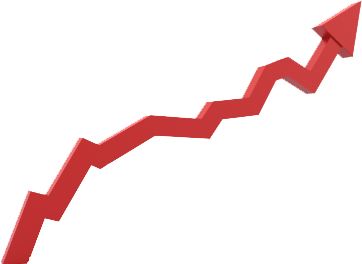 ?
?
ใช้ตัดสินใจ
ค่านิยมองค์กร
ยืดหยุ่น
5
คุ้มค่า
บทเรียนองค์กร
ประสิทธิภาพ
หลักสำคัญในการจัดการองค์กร - การวัดความสำเร็จในผลการดำเนินงาน
การเพิ่ม
คุณภาพ
แนวคิดของผู้คนต้องเปลี่ยนแปลง
บทบาทของผู้นำต้องเปลี่ยนไป
ความ
เปลี่ยน
แปลง
คน
แผน
ความเป็น
ที่ยอมรับ
เงิน
ความ
แตกต่าง
การเพิ่ม
ผลิตภาพ
ยุทธศาสตร์
สร้างสรรค์
นวัตกรรม
6
องค์กรชั้นนำให้ความสำคัญตาม Strategy ไม่ใช่ตาม Function
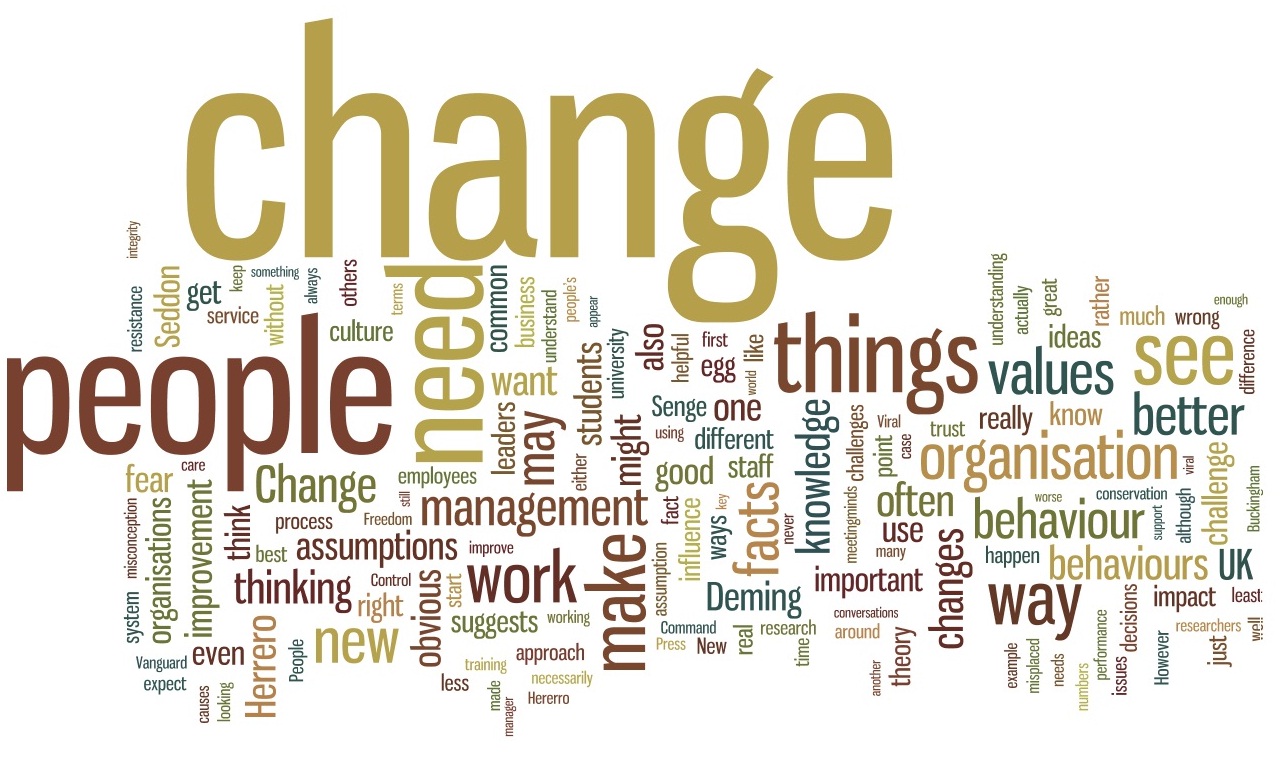 อะไรที่ต้องปรับ-เปลี่ยน
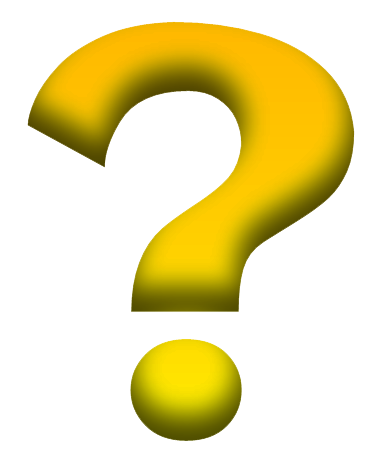 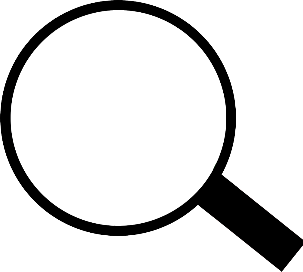 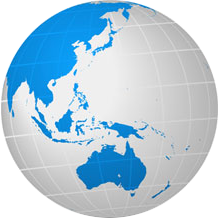 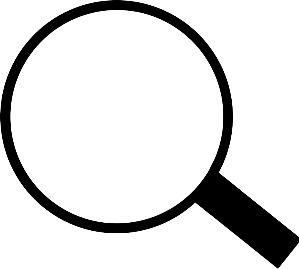 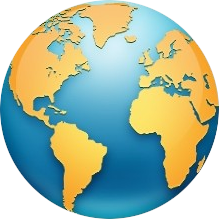 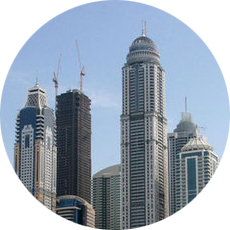 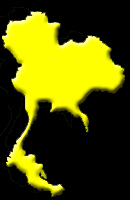 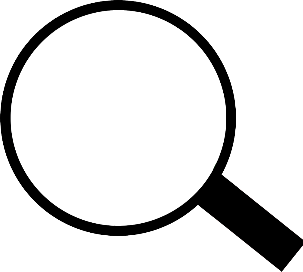 ประเทศเปลี่ยน
องค์กรเปลี่ยน
โลกเปลี่ยน
มองคนและตนเอง
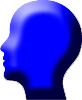 Economics
Strategic Thinking & Strategic Management
Politics
อะไรที่ต้องเปลี่ยน
Social
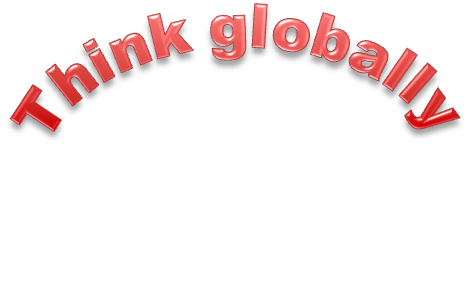 มองโลก
Technology
International
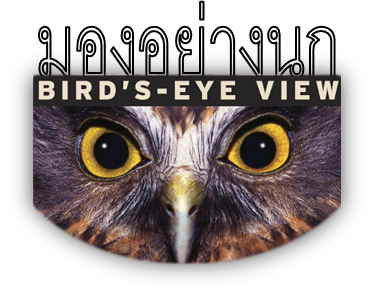 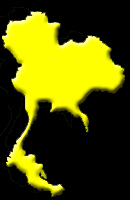 Environmental
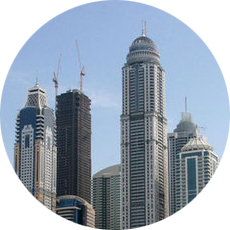 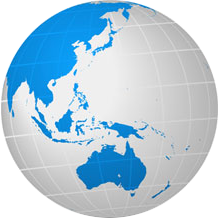 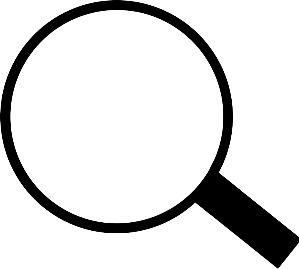 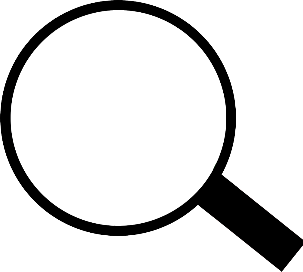 Customer
Database & Business Intelligence
Good Governance
& Change Management
Competitor
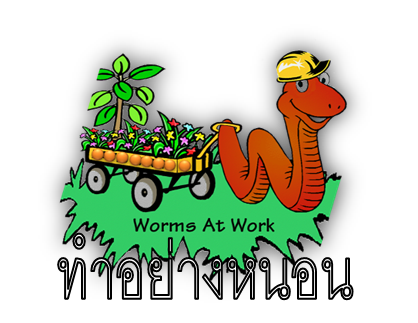 SWOT
Analysis
Alliance
มองประเทศ
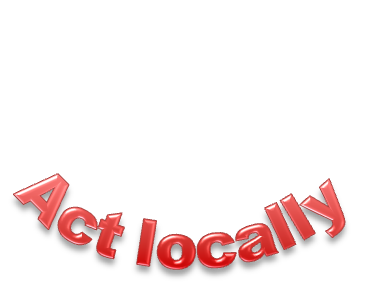 Stake-holder
Supplier
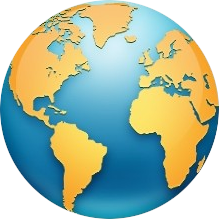 รู้
มอง
ฟัง
คิด
ตอบ
ให้รอบรู้
ให้รอบตัว
ให้รอบทิศ
ให้รอบคอบ
ให้รอบด้าน
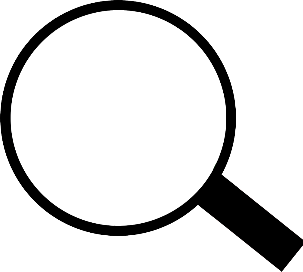 มององค์กร
8
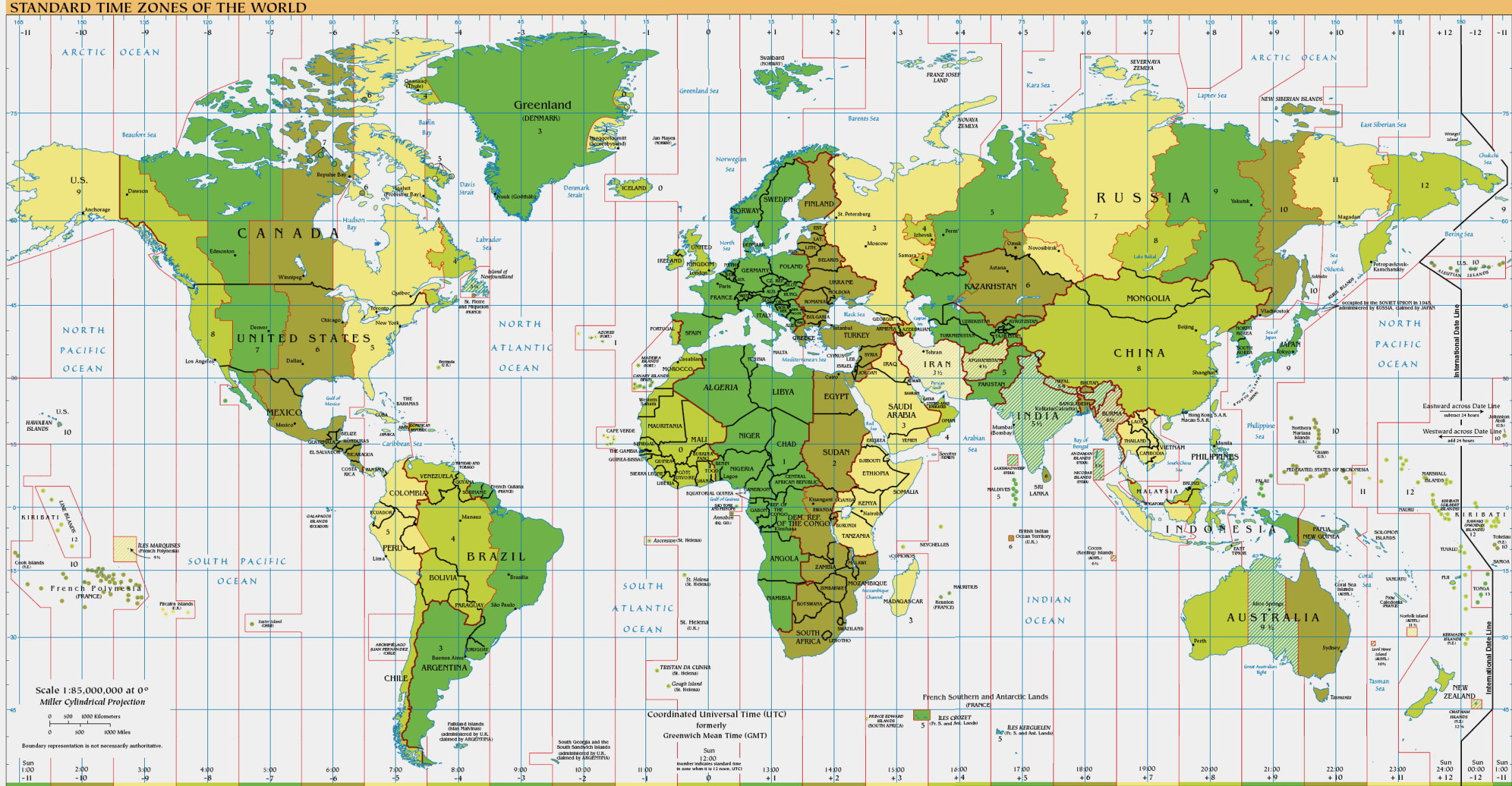 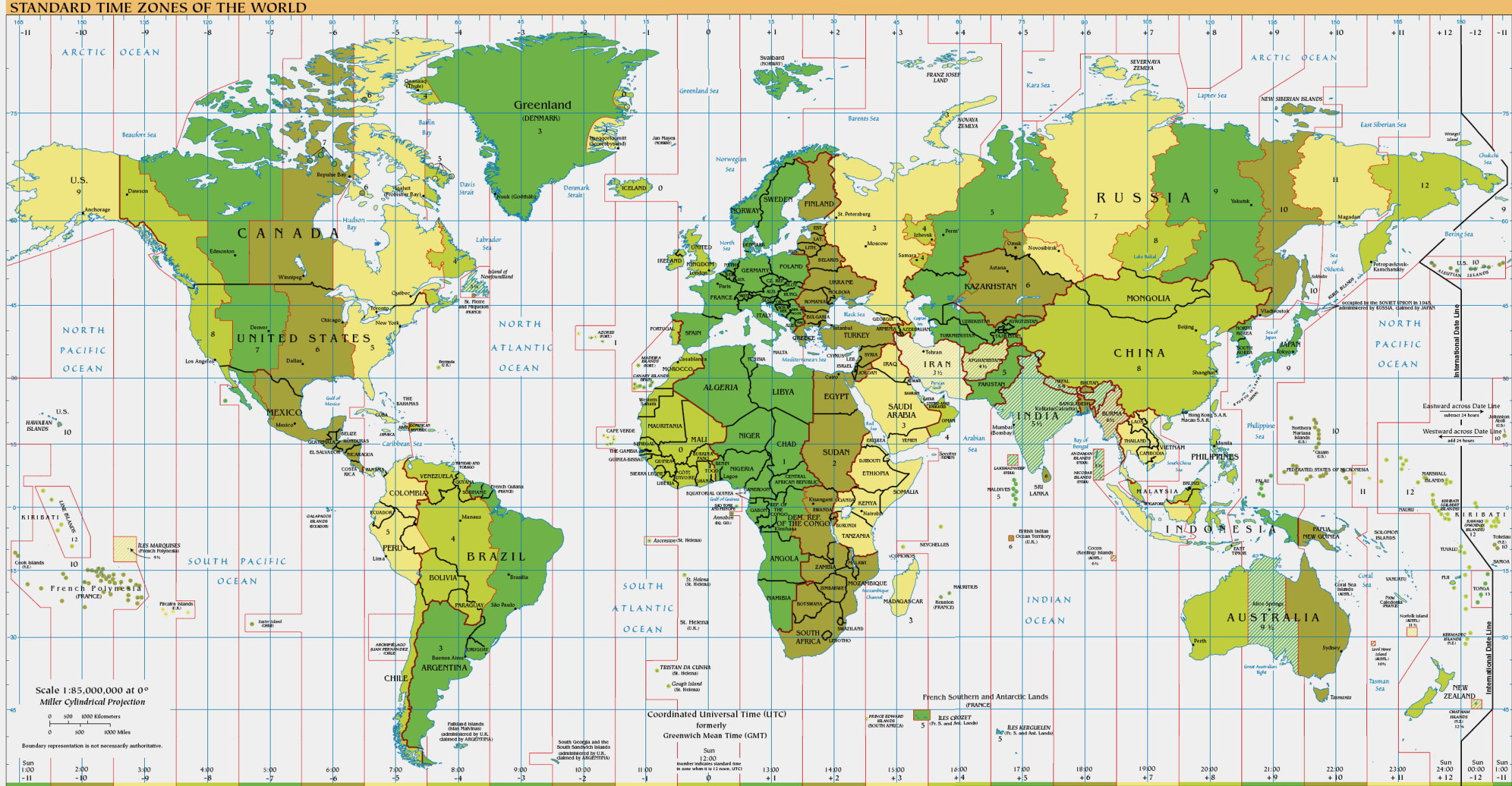 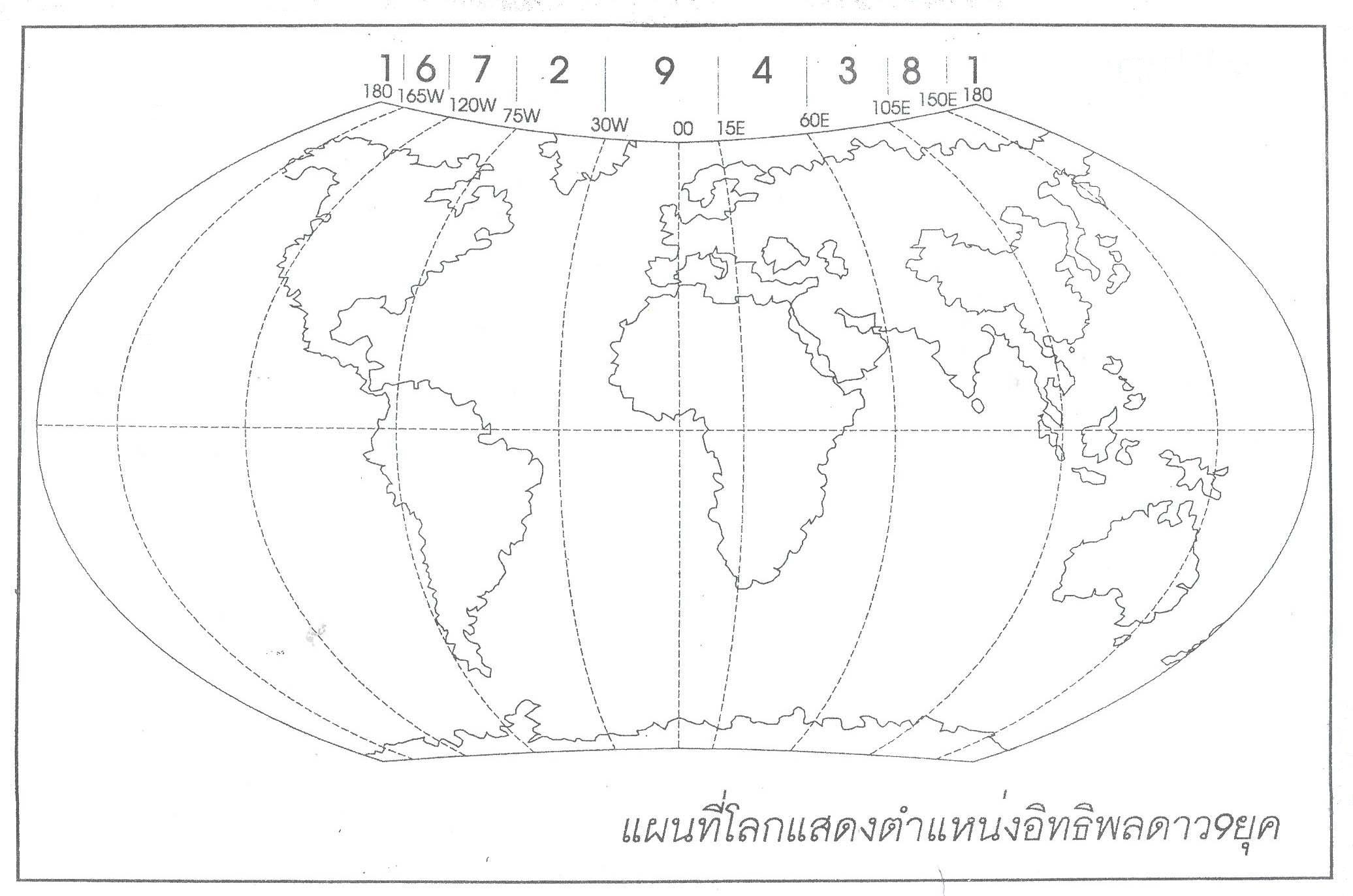 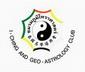 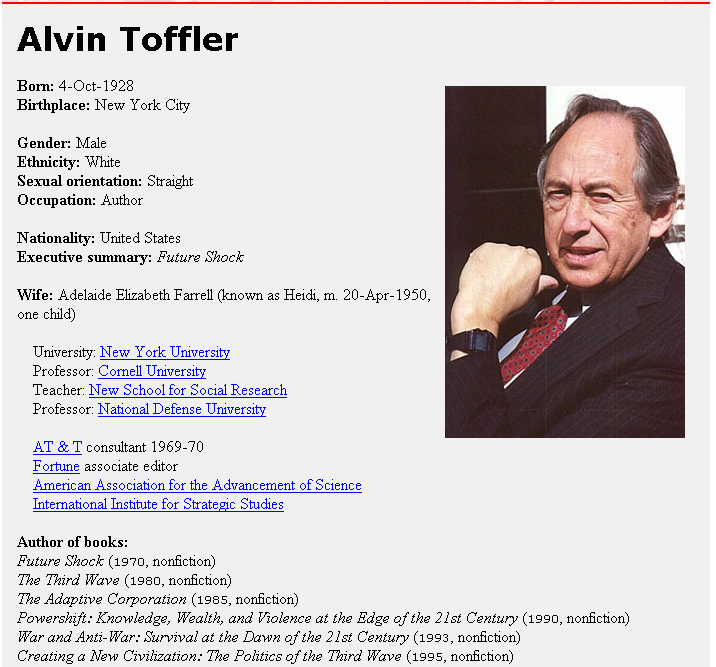 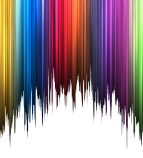 1st Wave
3rd Wave
2nd Wave
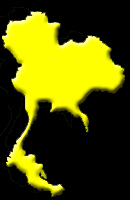 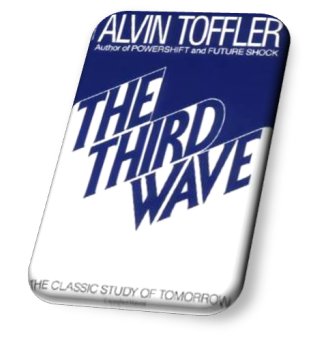 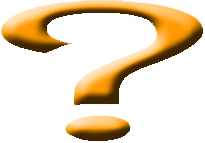 U.S.A.
U.S.E.
Chindia/New U.S.A.
4th Wave
ค.ศ. 1300 คลื่นลูกที่หนึ่ง “ปฏิวัติเกษตรกรรม” เกษตรกรรม สร้างความมั่งคั่ง
ค.ศ. 1800 คลื่นลูกที่สอง “ปฏิวัติอุตสาหกรรม” อุตสาหกรรม สร้างความมั่งคั่ง
ค.ศ. 1965 คลื่นลูกที่สาม “ปฏิวัติสารสนเทศ” องค์ความรู้ สร้างความมั่งคั่ง
Technology Convergence
 Innovation สร้างความมั่งคั่ง
ค.ศ. 2000 คลื่นลูกที่สี่ “ปฏิวัติ อะไร”
ค.ศ. 2004 ตรงกับ ยุคที่แปด ตามศาสตร์ “ฮวงจุ้ย” ตะวันออกจะรุ่งเรืองต่อเนื่อง 20 ปี
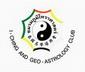 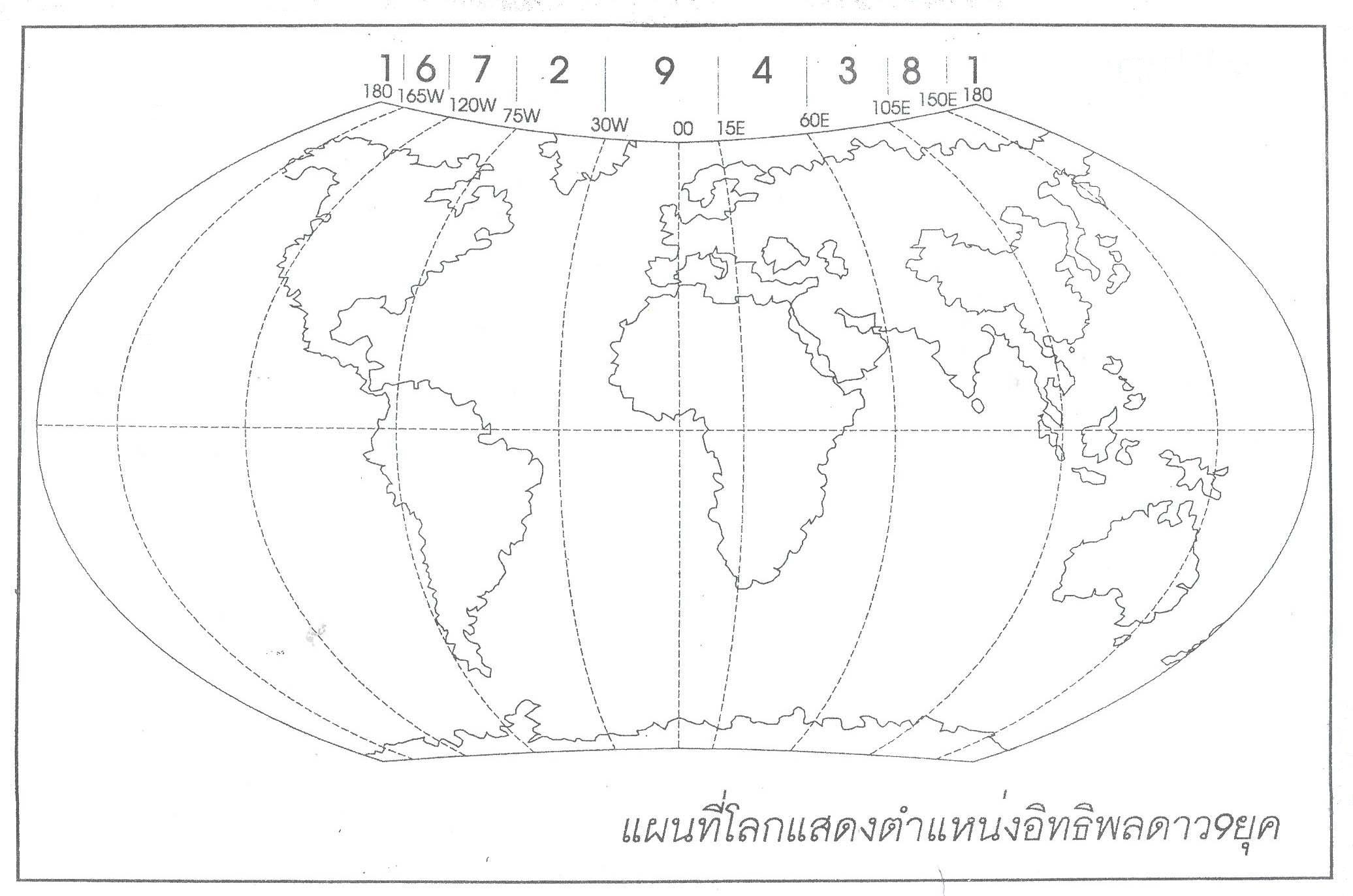 ยุค 8 จีน เกาหลี ญี่ปุ่น ฮ่องกง ไต้หวัน รัสเซีย มองโกลเลีย เวียดนาม ฟิลิปปินส์ อินโดนีเซีย ลาว กัมพูชา
ยุค 3 อินเดีย ปากีสถาน เนปาล อัฟกานิสถาน บังคลาเทศ รัสเซีย มองโกลเลีย จีนตะวันตก พม่า ไทย กัมพูชา มาเลเซีย สิงคโปร์
ยุค 6 แคนาดา สหรัฐอเมริกาฝั่งตะวันตก
ยุค 9 สหภาพยุโรป
120๐W
ยุค 7 แคนาดา สหรัฐอเมริกาปานามา คิวบา
75๐W
7
6
2
165๐W
30๐W
6
1
8
9
5
1
0๐
7
5
3
150๐E
15๐E
8
4
2
9
4
3
105๐E
60๐E
บทบาทและยุทธศาสตร์จีนที่ต้องจับตามอง
China + IndiaThe China-India (Chindia) Century
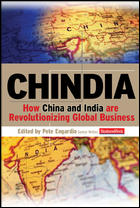 อดีตนายกฯเหวินเจียเป่าของจีน
ไปเยือนบังกาลอร์ซึ่งเป็นเมือง
โด่งดังทางไอทีของอินเดีย
ประกาศว่าจีนกับอินเดียจะเป็น 
“สองเสาหลักแห่งพลังทางเศรษฐกิจแห่งศตวรรษที่ ๒๑”
โดยที่จีนจะเน้นเรื่อง hardware 
และอินเดียมุ่งไปทางด้าน software
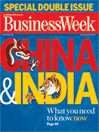 แหล่งข้อมูล : สุทธิชัย หยุ่น nation group 
              	    นิติภูมิ  เนาวรัตน์
China : Factory of the world
India : Service provider of the world
ประชากรของ
จีน 1,379 ล้าน
อินเดีย 1,330ล้าน ก็เกิน 1 ใน 3 ของประชากรโลก
จีน แข็งแกร่งทางด้านการผลิตและโครงสร้างพื้นฐาน
อินเดีย เก่งเรื่องบริการและไอทีในด้านเทคโนโลยีสารสนเทศ
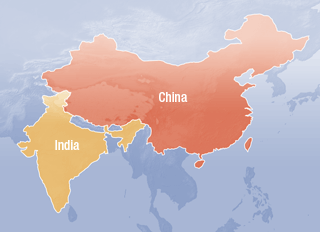 “จินเดีย” ที่มีอำนาจซื้อจริง ๆ
 อยู่ที่ประมาณ 
กว่า 600 ล้านคน
เท่ากับ
ตลาดสหรัฐฯ
กับสหภาพยุโรปรวมกันทีเดียว
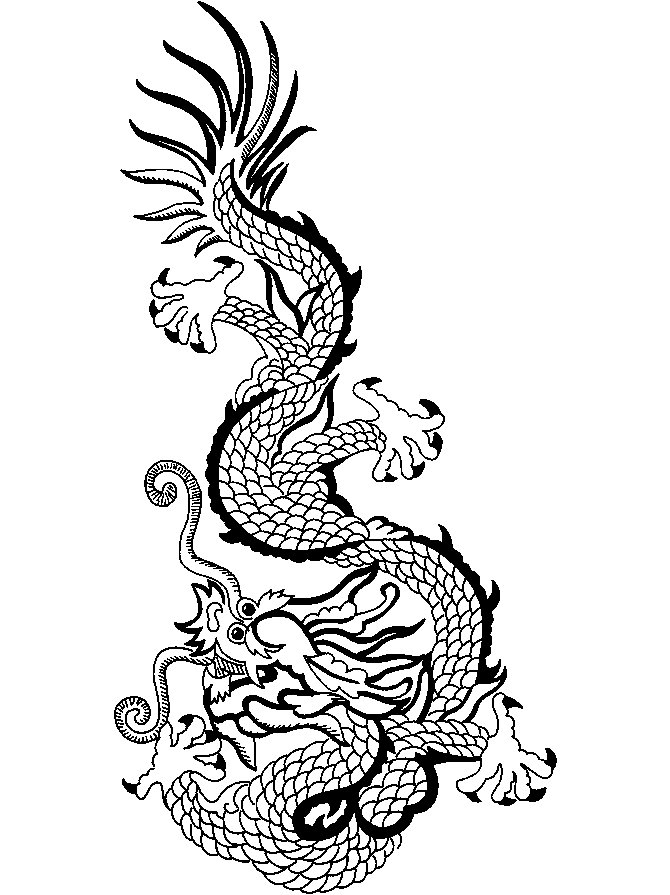 ภายในปี 2020
จำนวนประชากร “จินเดีย” ที่มี
โทรศัพท์มือถือ
จะเท่ากับ 1ใน 3 ของโลก
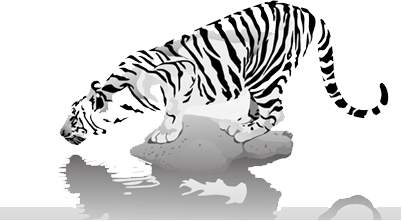 จำนวนเงินกู้ผ่านระบบธนาคารของ “จินเดีย”จะมากกว่า 9 ล้านล้านเหรียญสหรัฐฯ หรือสองเท่าของผลิตภัณฑ์มวลรวมของญี่ปุ่นวันนี้
ตลาดอาหารสำเร็จรูปของ “จินเดีย” จะมีมูลค่า US$ 480 billion หรือหนึ่งเท่าครึ่งของตลาดสหรัฐฯวันนี้ หรือ 5 เท่าครึ่งของตลาดสหราชอาณาจักรวันนี้
USA
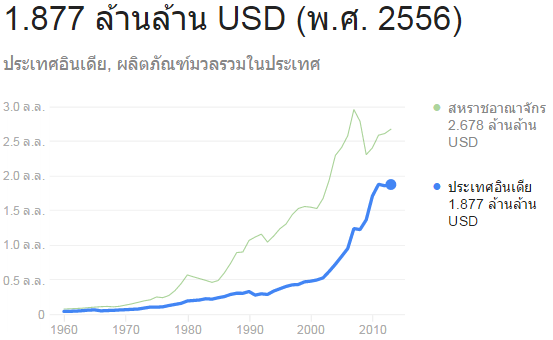 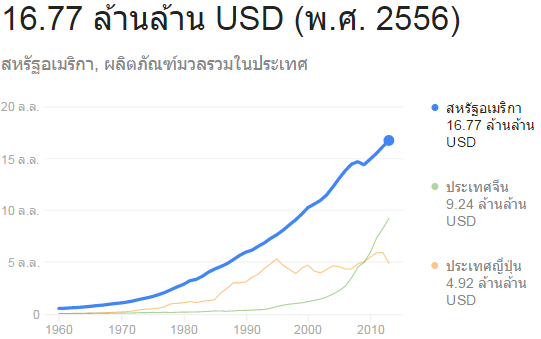 I
BRICS
อีกบทบาทของจีนในการรวมกลุ่มประเทศ
เพื่อถ่วงดุลเศรษฐกิจ
กับอเมริกา

USA : BRICS

16.77 : 15.8106
C
B
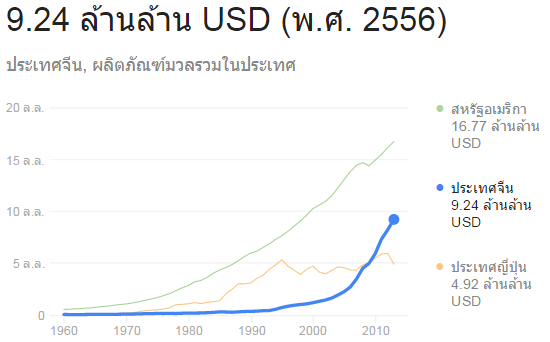 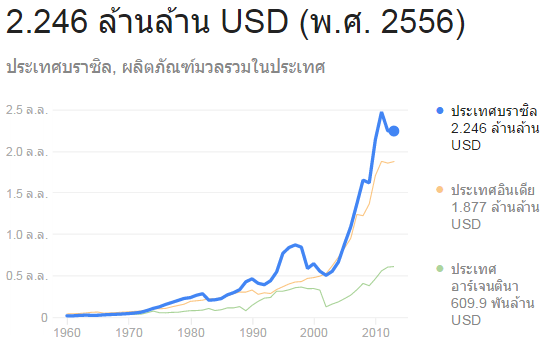 S
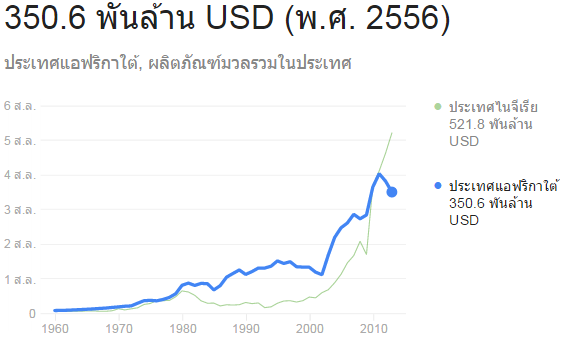 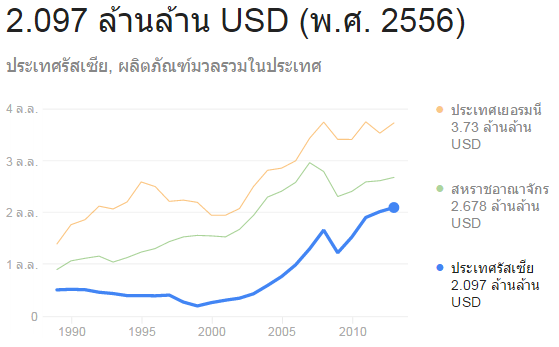 R
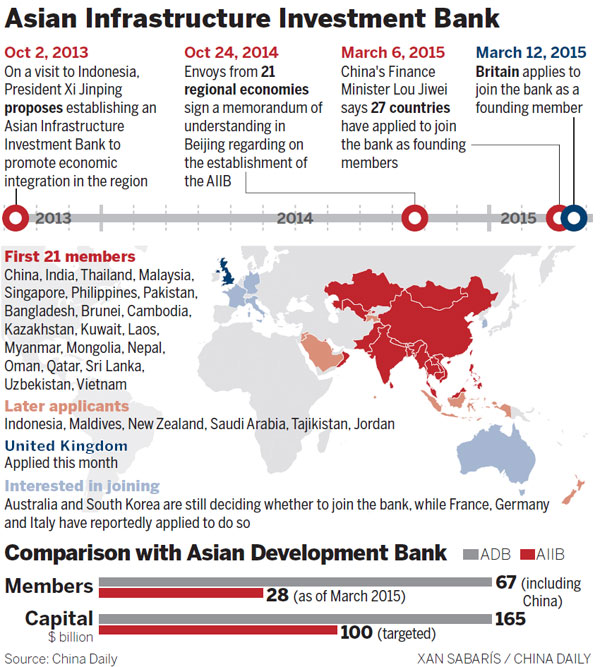 AIIB
นานาเหตุผลของจีนกับการรวมกลุ่มนานาประเทศในการตั้ง AIIB
สนับสนุนในโครงการต่างๆ เช่นท่าเรือ ทางด่วน รถไฟ หรือโครงการด้านพลังงาน ที่เอเชียมีความต้องการ คิดเป็นมูลค่าปีละ 800,000 ล้านดอลล่าร์
ยกบทบาทของตนในองค์กรระหว่างประเทศ เทียบเคียง world bank (USA) และ Asian Development Bank (Japan)
ทำให้หยวน (RMB) เป็นสกุลสากล และลดความสำคัญของค่าเงิน USD
เปโตรหยวน เริ่มมีบทบามมากขึ้น
ระบาย USD ออกนอกประเทศ
ฯลฯ
ASEAN กับยุทธศาสตร์ FTA(Free Trade Areas/Free Trade Agreement)
ประเทศไทย   East-West corridor แห่งอินโดจีน
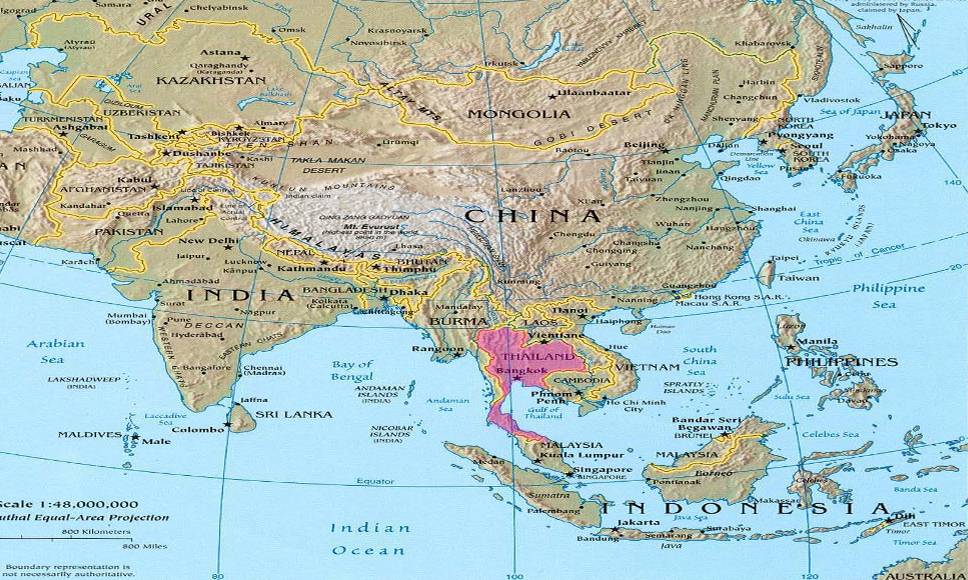 3 Republic of Korea :  50.8 million - AKFTA
2 Japan:  127.1 million - JTEPA
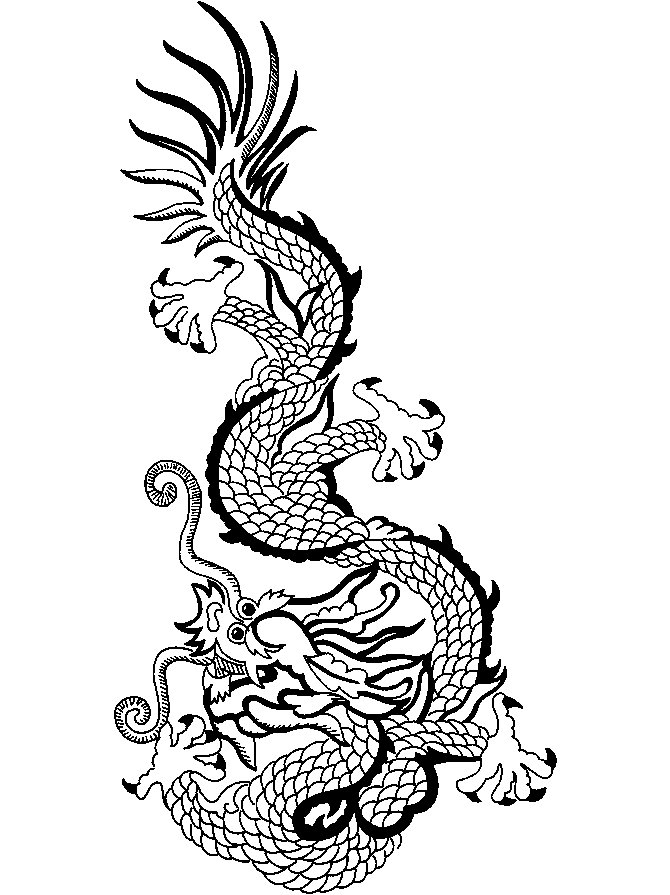 2
1 China: 1.379 billion - ACFTA
1
4 India: 1.330 billion - TIFTA
3
4
The United States of Asia
(The New USA)
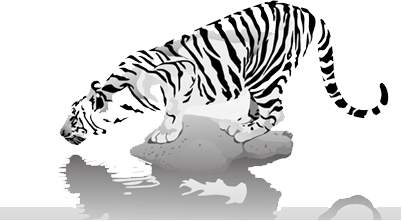 5-6
+
5 Australia: 24.2 million - TAFTA
+
ASEAN (10 Countries) : 638  million - AFTA
6 New Zealand: 4.7 million - CEP
แหล่งข้อมูล : https://th.wikipedia.org/wiki/รายชื่อประเทศเรียงตามจำนวนประชากร2016
[Speaker Notes: Thailand has been negotiating Free Trade Areas with its several strategic trading partners to expand and diversify its export markets.  Many of these have already been implemented, such as ASEAN, ASEAN and China Free Trade Area (FTA), Thailand and Australia FTA, Thailand and New Zealand FTA, and Thailand and India FTA (only products in Early Harvest Scheme).  Moreover, many are being finalized such as Thailand and Japan as part of ASEAN-Japan FTA, and some are under negotiation for instance, Thailand and the US FTA, Thailand and Peru FTA, BIMSTEC FTA, Thailand and Bahrain FTA and so on.
	India so far has been negotiating several Free Trade Areas such as South Asia Free Trade Area (SAFTA), ASEAN and India Free Trade Area, India and Singapore Free Trade Area, India and Sri Lanka Free Trade Area and so on.  Its influence can definitely be felt throughout Asia.]
กงล้อประวัติศาสตร์เริ่มซ้ำรอย จากสมัยถัง-สยามทวารวดี (พ.ศ.1161-1452) 
สู่สมัยอาเซียน +3 (จีน เกาหลี ญี่ปุ่น) พ.ศ.2558
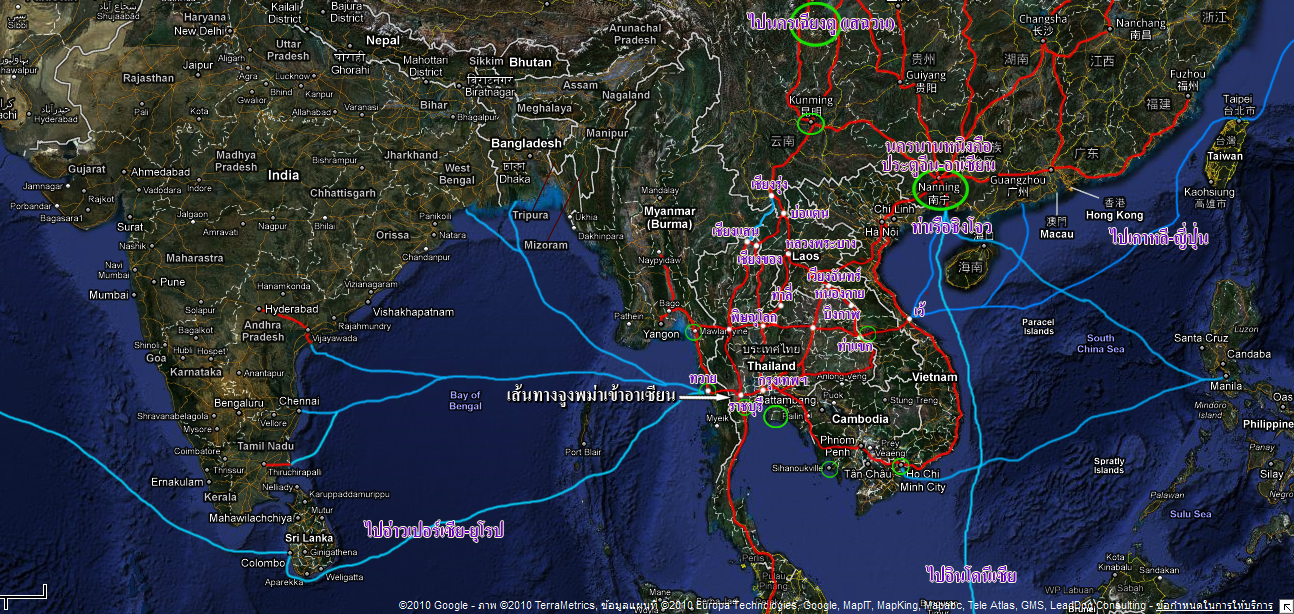 ปัจจุบันจีนได้สร้างโครงสร้างพื้นฐานรองรับไว้แล้ว เช่น ถนน R3A, R3B จากคุนหมิงมาไทย หรือ R8-R9-R12 จากพม่าผ่านไทยสู่ดานัง และเปิดเส้นทางจากนครกวางโจว-หนานหนิง ผ่านฮานอย ลาว เข้าไทย ตลอดจนเตรียมสร้างทางรถไฟความเร็วสูงเชื่อมโยงจีนกับสิงคโปร์ ผ่านไทย
ประเทศอาเซียนมีความแตกต่างทาง
ชาติพันธุ์วัฒนธรรมศาสนาภาษาการเมืองการปกครองฯลฯ
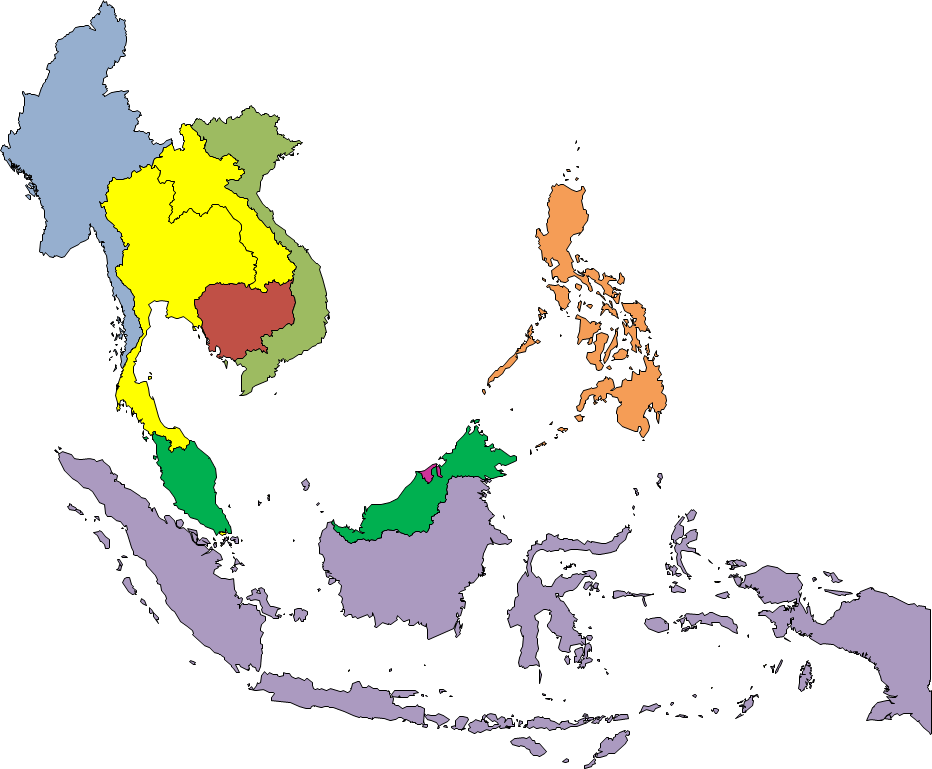 รู้จักอาเซียนในทุกมิติ
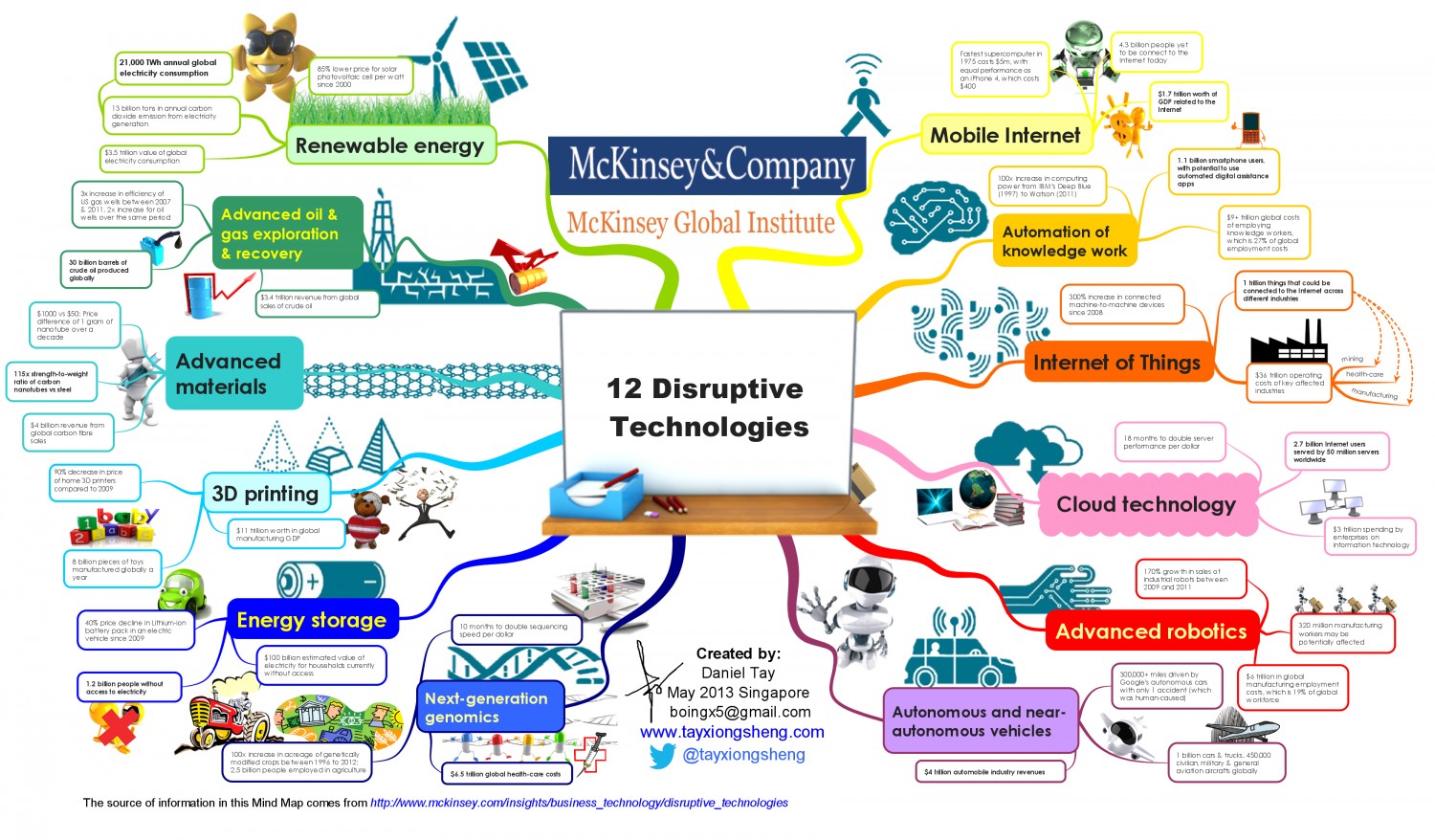 บทบาทขององค์กรรัฐ ได้ตอบโจทย์สำคัญอะไรของประเทศไทยบ้าง
หยุดพ้นจากประเทศรายได้ปานกลาง
Country Vision
มั่งคั่ง
การสร้างความสามารถในการแข่งขัน
Growth & Competitiveness
Country Strategy
การสร้างความสามารถ
ในการแข่งขัน
เป้าหมาย
ยุทธศาสตร์ชาติ 20 ปี
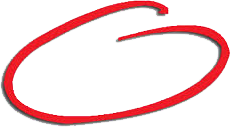 การพัฒนาและ
เสริมสร้างศักยภาพคน
คน / คุณภาพชีวิต / ความรู้ /
ยุติธรรม
โครงสร้างพื้นฐาน /
ผลิตภาพ / วิจัยและพัฒนา
พันธกิจของหน่วยงานรัฐ
ปรับสมดุลและพัฒนาระบบการบริหารจัดการภาครัฐ
การปรับสมดุลและ
พัฒนาระบบการ
บริหารจัดการภาครัฐ
ยั่งยืน
มั่นคง
ลดความเหลื่อมล้ำ
เป็นมิตรต่อสิ่งแวดล้อม
การสร้างโอกาส
ความเสมอภาคและ
เท่าเทียมกันทางสังคม
การสร้างการเติบโต
บนคุณภาพชีวิตที่เป็น
มิตรต่อสิ่งแวดล้อม
การสร้างโอกาส
ความเสมอภาค
และเท่าเทียมกัน
ทางสังคม
(Inclusive Growth)
การสร้างการเติบโต
บนคุณภาพชีวิต
ที่เป็นมิตรกับสิ่งแวดล้อม
(Green Growth)
ประชาคมจึงต้องเข้าใจในบริบท
ความมั่นคง
กฎ ระเบียบ
19
สำนักงานคณะกรรมการพัฒนาการเศรษฐกิจและสังคมแห่งชาติ
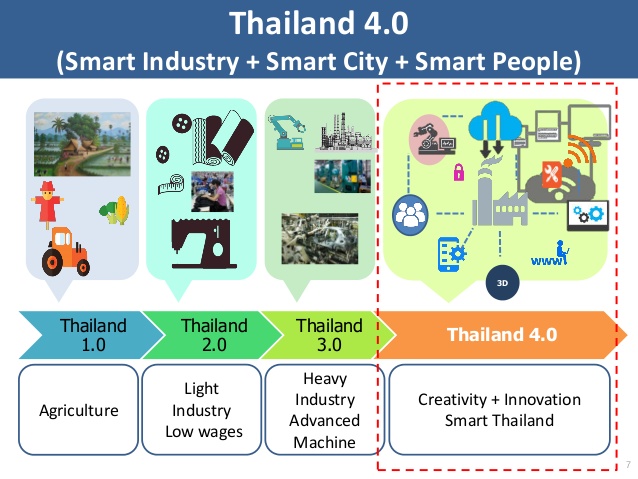 การพัฒนาประเทศให้หลุดพ้นจากกับดักรายได้ปานกลาง (Middle Income Trap)
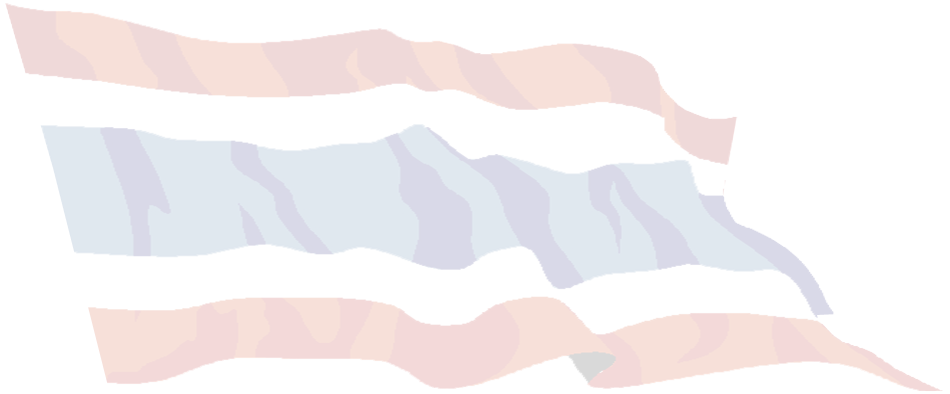 ประเทศไทยสามารถพัฒนาจาก “ประเทศยากจน” ไปสู่การเป็นประเทศที่มีฐานะปานกลาง (Middle Income Country) แต่ไม่สามารถก้าวไปสู่การเป็นประเทศที่มีรายได้สูง (High Income Country)
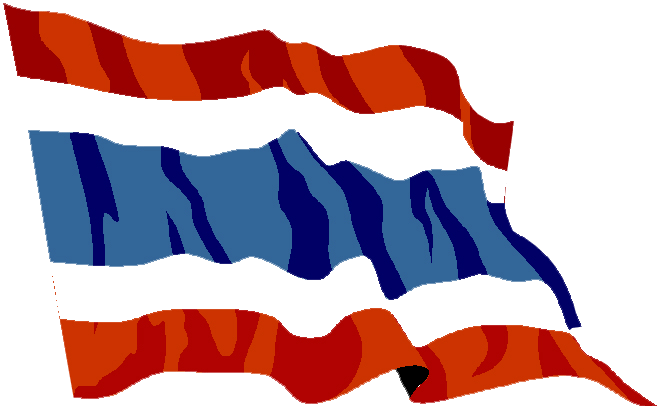 ประเทศรายได้สูง รายได้เฉลี่ยต่อคนต่อปีจะต้องอยู่ที่ประมาณ 12,500 ดอลลาร์สหรัฐ 
ปัจจุบันคนไทยมีรายได้เฉลี่ยต่อคนต่อปี 5,200 ดอลลาร์สหรัฐ
การก้าวข้ามกับดักรายได้ปานกลาง ไปสู่ประเทศที่รายได้สูง (High Income Country)
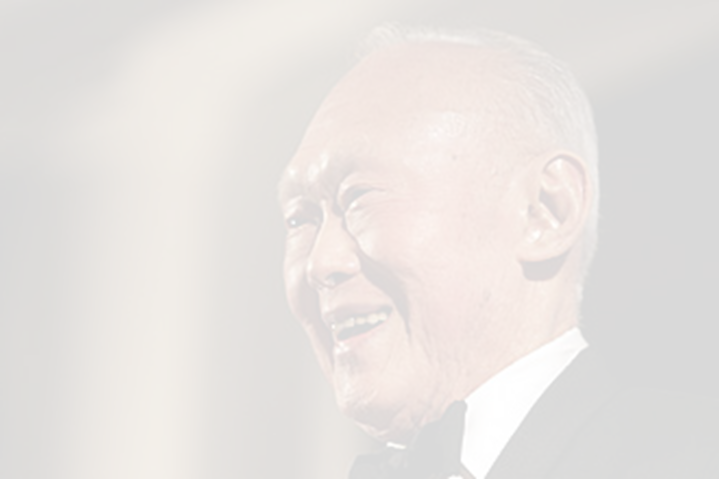 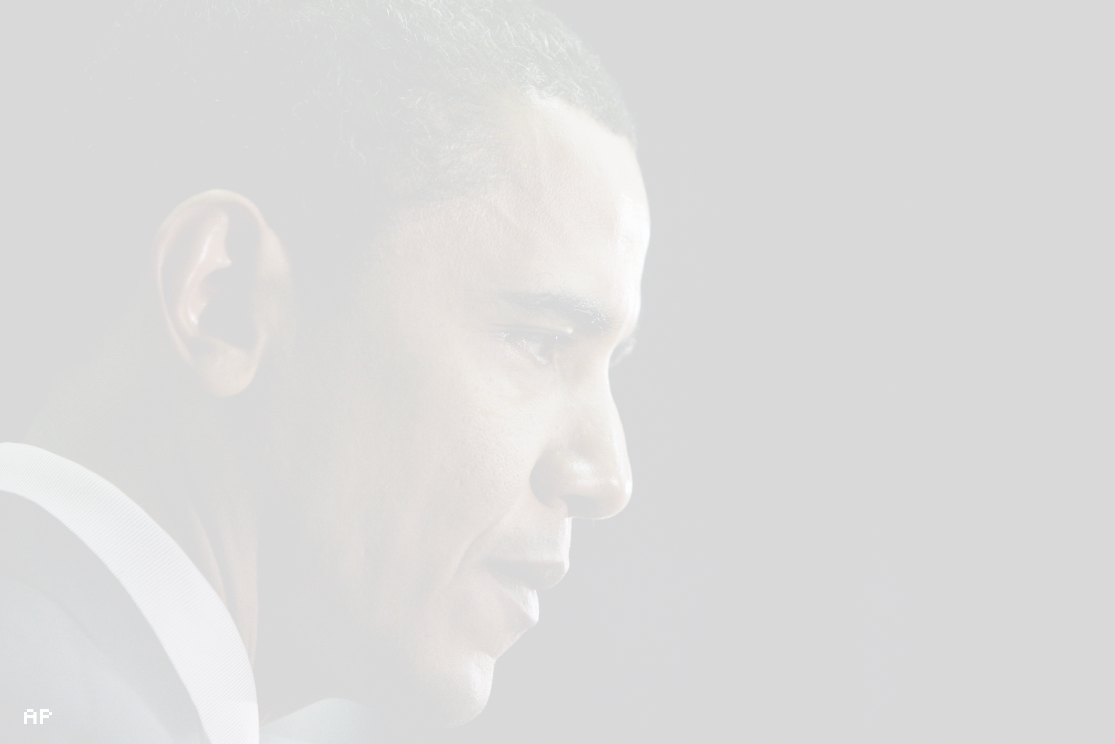 มุมมองของเอเซีย (ญี่ปุ่น เกาหลีใต้ สิงคโปร์) คือ การใช้เทคโนโลยี ความขยันในการทำงาน วัฒนธรรมในการทำงาน จริยธรรมในการทำงาน และจิตสำนึกต่องาน
มุมมองของตะวันตก คือ การสร้างผลิตภาพการผลิตขั้นสูง การเพิ่มขีดความสามารถทางด้านเทคโนโลยี การสร้างเสริมนวัตกรรมและความคิดสร้างสรรค์ในการผลิต การลงทุนในโครงข่ายการขนส่งและโครงสร้างสาธารณูปโภคขั้นพื้นฐาน
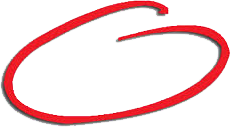 ระบบ <  > คน
แนวคิด ความสัมพันธ์ระหว่างคน ระบบ และองค์กร
จุดเริ่มต้นของการพัฒนาองค์กร
คน
คนดีสร้างระบบดีมีคุณภาพ
ปัญหาราบปราบระบบอุปถัมภ์
ระบบดีเสริมคนดีมีคุณธรรม
สองส่วนนำองค์กรไกลให้วัฒนา
องค์กรดีเพราะคนดีมีความคิด
รู้ถูกผิดรู้คุณค่าน่าสรรเสริญ
แก้ปัญหาสิ่งข้องขัดตัดส่วนเกิน
เป็นทางเดินสู่วิวัฒน์จัดองค์การ
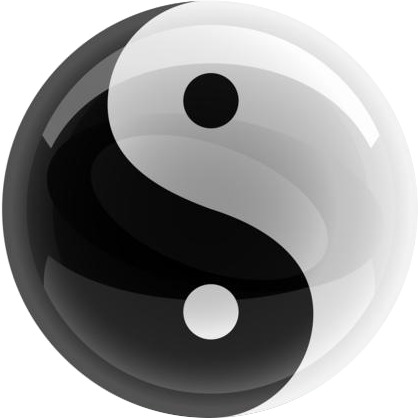 องค์กร
คนไม่ดีระบบดีมีที่ไหน
คนฉุดให้ระบบจมถมปัญหา
ระบบจมถมคนให้ไร้ปัญญา
สองส่วนพา องค์กรให้ ไม่เจริญ
สร้างคนดีระบบเด่นเป็นธรรมรัฐ
แก้วิบัติจัดระเบียบเทียบมาตรฐาน 
ปรับโครงสร้างวางแนวคิดติดตามงาน
บริหารองค์กรใหม่ให้ยั่งยืน
ระบบ
ธนิตสรณ์ จิระพรชัย
22
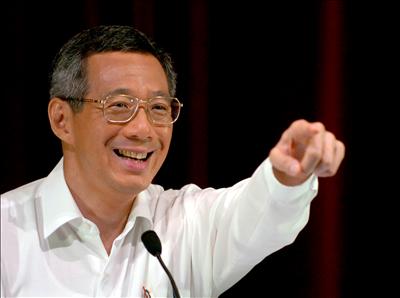 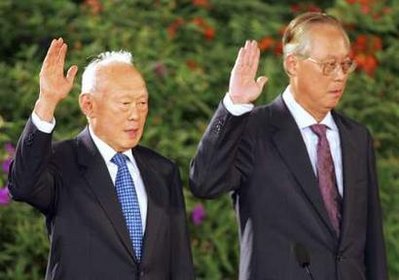 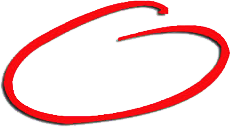 Leadership
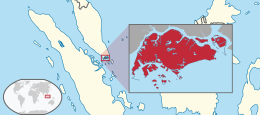 LEE HSIEN LOONG
Prime Minister 
from 2004-Present
KOH CHOK TONG
Prime Minister 
from 1990-2004
LEE KUAN YEW
Prime Minister 
from 1959-1990
PRIME MINISTER 
LEE HSIEN LOONG'S 
SPEECH AT NATIONAL DAY RALLY 2005 
ON 21 AUGUST 2005, 8.00 PM, 
AT NUS UNIVERSITY 
CULTURAL CENTRE
What will Singapore be like 40 years from now?  I can’t tell you. Nobody can.  
But I can tell you it must be a totally different Singapore 
because if it is the same Singapore as it is today, we’re dead.  
We will be irrelevant, marginalised, the world will be different. 
You may want to be the same, but you can’t be the same.  
Therefore, we have to remake Singapore -- our economy, our education system, our mindsets, our city. Innovation, enterprise and R&D, these are the ways to remake the economy.
(Lee Hsien Loong, 21 August 2005)
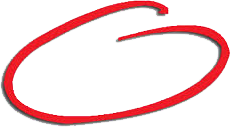 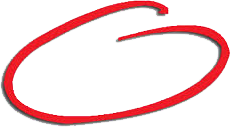 [Speaker Notes: เมื่อวันที่ 21 สิงหาคม 2548 นายลี เซียน ลุงได้กล่าวถ้อยแถลงต่อประชาชนในโอกาสวันชาติสิงคโปร์ (National Day Rally Speech) โดยได้ระบุถึงทิศทางในการพัฒนาประเทศและการดำเนินนโยบายต่างประเทศ โดยในด้านการต่างประเทศนั้น สิงคโปร์จะให้ความสำคัญในการส่งเสริมความสัมพันธ์กับประเทศอาเซียน (โดยเฉพาะมาเลเซียและอินโดนีเซีย) รวมทั้งกับประเทศมหาอำนาจสำคัญๆ ได้แก่ สหรัฐฯ จีน ญี่ปุ่น อินเดีย สหภาพยุโรปและออสเตรเลีย นอกจากนั้น จะให้ความสำคัญกับการรวมตัวทางเศรษฐกิจของอาเซียน และการแก้ไขปัญหาการก่อการร้าย สำหรับนโยบายภายในประเทศ สิงคโปร์จะมุ่งเน้นเรื่องการปรับตัวทางเศรษฐกิจเพื่อให้ทันต่อการเปลี่ยนแปลงของโลก (remake Singapore) โดยให้ความสำคัญกับการส่งเสริมนวัตกรรม การประกอบการ การวิจัยและการพัฒนา (innovation, enterprise and R&D) สำหรับด้านสังคม จะให้ความสำคัญกับการขยายโอกาสทางการศึกษาให้กับประชาชน การดูแลคนชราและผู้ที่มีรายได้ต่ำ รวมทั้งการส่งเสริมวัฒนธรรมด้านบริการเพื่อให้สิงคโปร์มีลักษณะของเมืองที่มีความเป็นสากล]
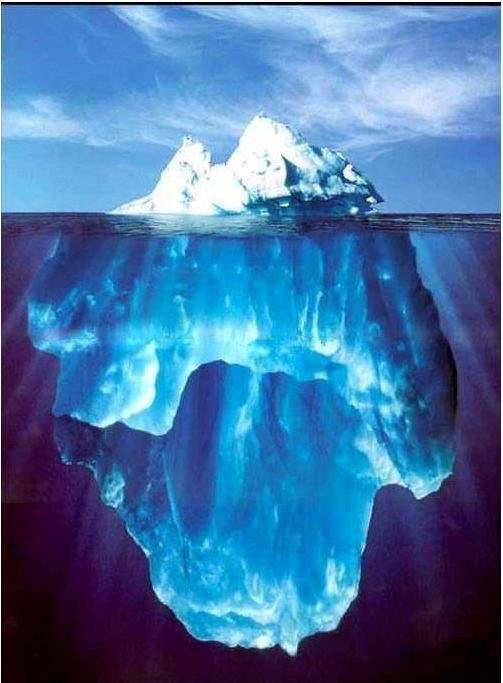 การเรียนรู้ 
(Learning)
CHANGE
Management
ประสบการณ์
(Experience)
การรับรู้
(Perceptions)
เปลี่ยนกระบวนทัศน์
(Paradigm Shift)
การกระทำ
(Practice)
Physical
สิ่งที่อยู่เหนือและใต้เส้นขอบฟ้า มีสิ่งใดที่แตกต่างกัน
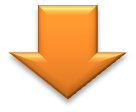 ลักษณะนิสัยและสันดาน
(Habit & Trait)
ความเชื่อ
(Belief)
ความศรัทธา
(Faith)
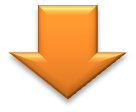 Opinion leaders
อารมณ์
ความรู้สึก
(Feeling)
บรรทัดฐานและมาตรฐาน
(Norm & Standard)
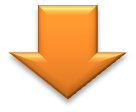 Mental
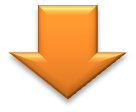 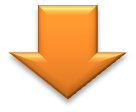 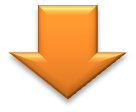 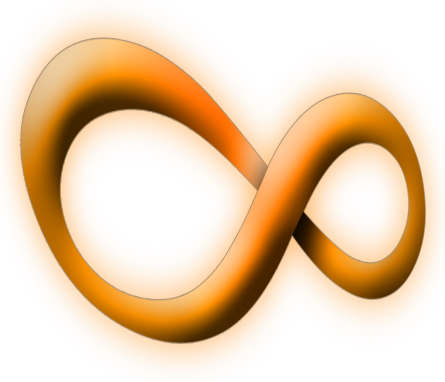 วัฒนธรรม (Culture)
ทัศนคติที่ฝังลึก
(Mindset)
ทัศนคติ
(Attitude)
Theoretical limit
จุดเปลี่ยนที่ต้องระวัง คือ การติดสุข 
อยู่ใน Comfort zone นานเกินไป
ช่วงปลายการเปลี่ยนแปลง
ไม่มีผลหรือการเปลี่ยนเพิ่มเติม 
อย่างมีนัยยะสำคัญ
Diminishing return
Theoretical limit
การเปลี่ยนแปลง
ช่วงเริ่มต้นการเปลี่ยนแปลงช้า  
เพราะแรงเสียดทาน  
ความกลัวการเปลี่ยนแปลง
25
ช่วงเก็บเกี่ยว
ได้ผลมาก  
เปลี่ยนแปลงมาก
เวลา
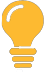 การก้าวข้ามจุดเปลี่ยน ต้องอาศัย
เวลา ความมุ่งมั่น และความต่อเนื่อง
เพิ่มเติมจากแนวคิดอาจารย์กฤษณพงศ์ กีรติกร
ผู้นำ
ผู้นำที่เก่งจะสร้าง quantum jumpได้มาก  
สร้าง S-curve เส้นใหม่ได้เร็ว  ได้ตลอดเวลา 
พาคนไปสู่ S-curve ใหม่ได้รวดเร็ว
ทุกสังคม ทุกองค์กร
ต้องการผู้นำ
ผู้บริหาร  ผู้จัดการ
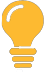 การกระตุ้นให้เกิดการเปลี่ยนแปลง 
สร้าง New S-curve ทุกๆ 5-7 ปี
ผู้บริหารที่เก่งจะพาคนไปตาม S-curve ได้รวดเร็ว
26
เก่ง
ปานกลาง
ไม่เก่ง
ผู้บริหาร ผู้จัดการ
แย่
เพิ่มเติมจากแนวคิดอาจารย์กฤษณพงศ์ กีรติกร
CHANGE
การปรับตัวที่พร้อมรับการเปลี่ยนแปลง
ปัจจัยสำคัญแห่งความสำเร็จ
C
H
A
N
G
E
hallenge
igh impact  
chievement
ew approach 
overnance
xcellence
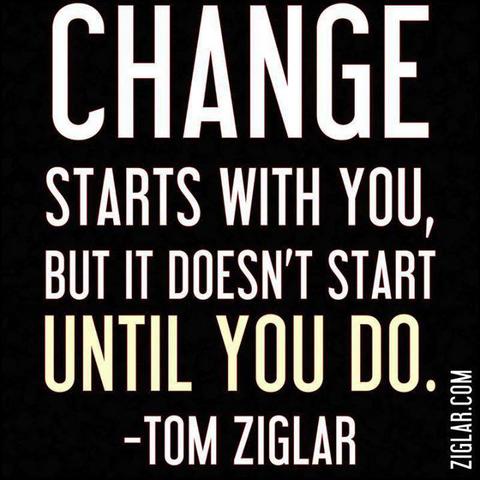 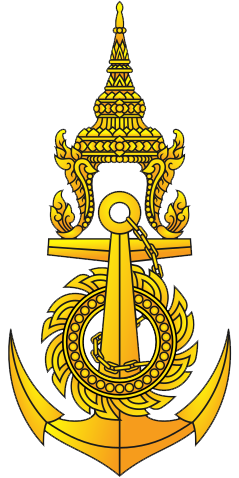 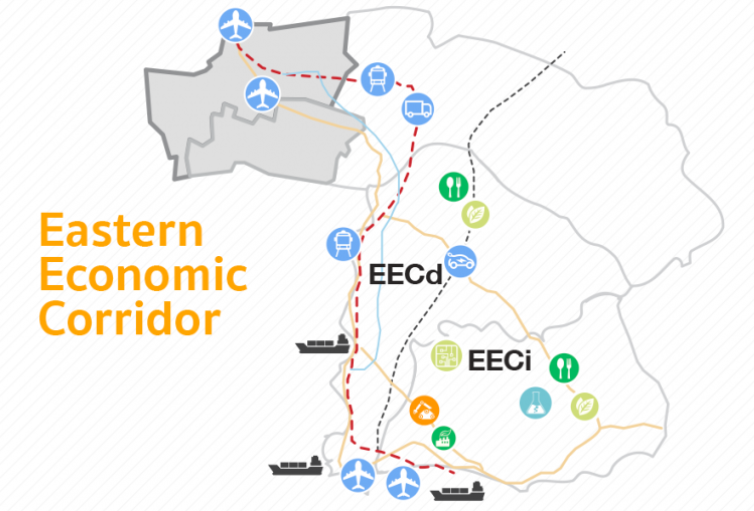 ธนิตสรณ์  จิระพรชัย     
รองอธิการบดีฝ่ายแผนและสารสนเทศ
มหาวิทยาลัยเทคโนโลยีพระจอมเกล้าธนบุรี
5 มีนาคม 2562 : 13.00-16.30 น.
20 ตุลาคม 2560
ณ สำนักงาน ก.พ.ร.ศูนย์ราชการเฉลิมพระเกียรติ 80 พรรษา 5 ธันวาคม 2560
ชั้น 9 อาคารรัฐประศาสนภักดี
ณ โรงแรม เดอะ รอยัล ริเวอร์ กทม.
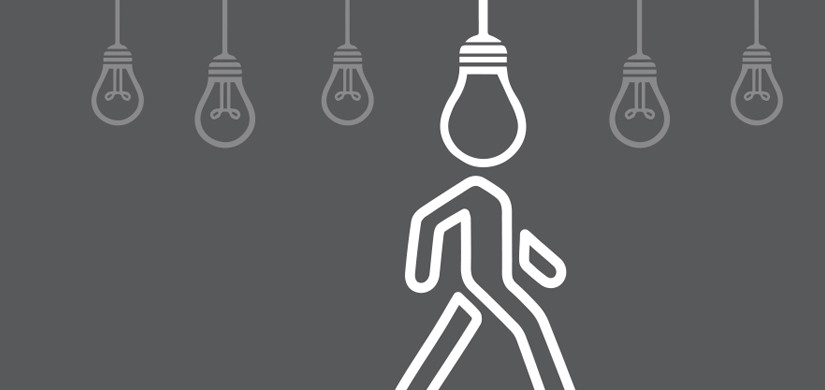 The ability to survive in a world          of accelerating change and challenge calls for ever greater creativity in our thinking.
Thinking in New Boxes เขียนโดย Luc De Brabandere และ Alan Iny
Can we make ourselves more creative?
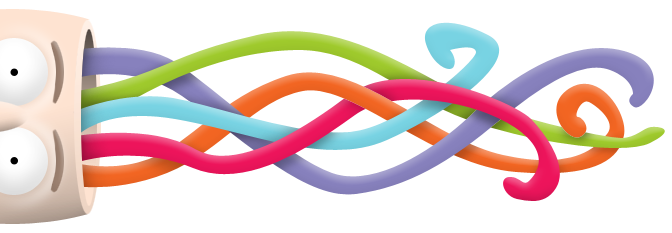 The short answer is “yes” – absolutely.
But, how?
How many colors are there in a rainbow?
รุ้งมีกี่สี
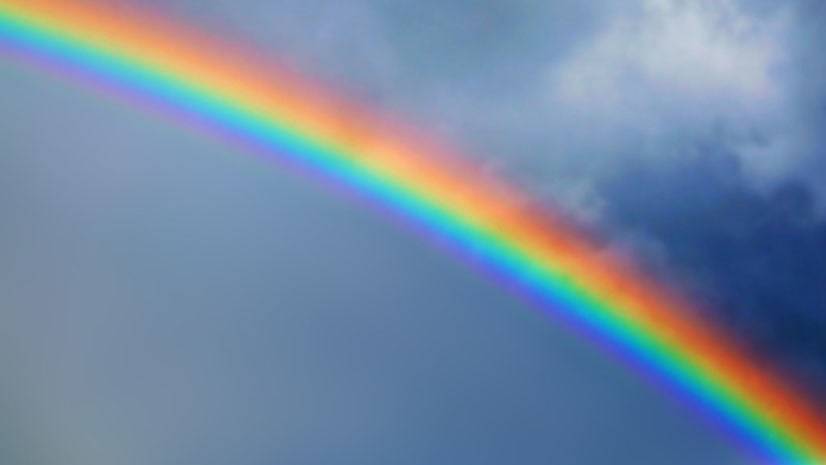 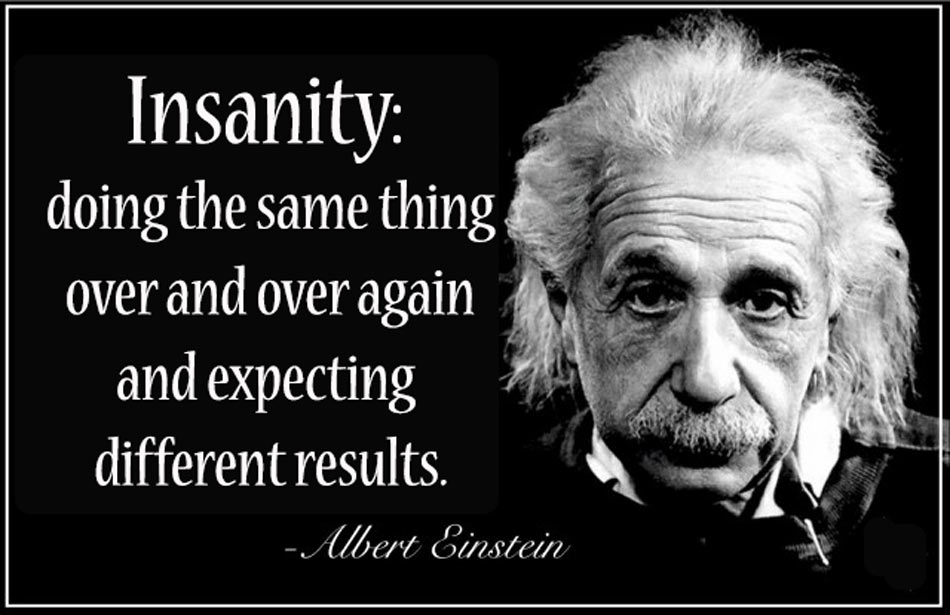 Thinking
?
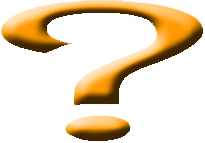 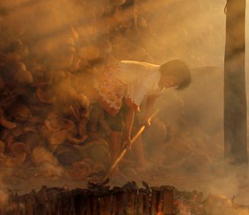 เวลาที่ท่านเห็นภาพนี้ ท่านนึกถึงเรื่องอะไร?
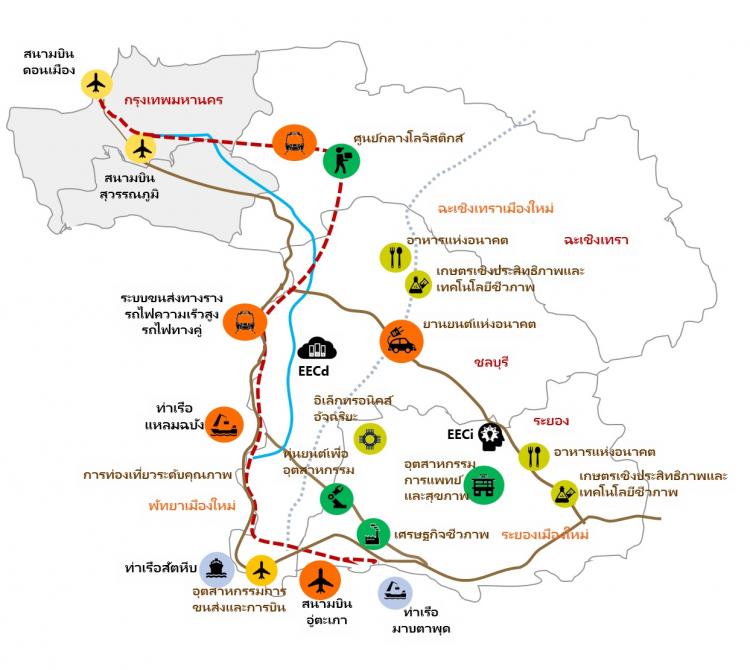 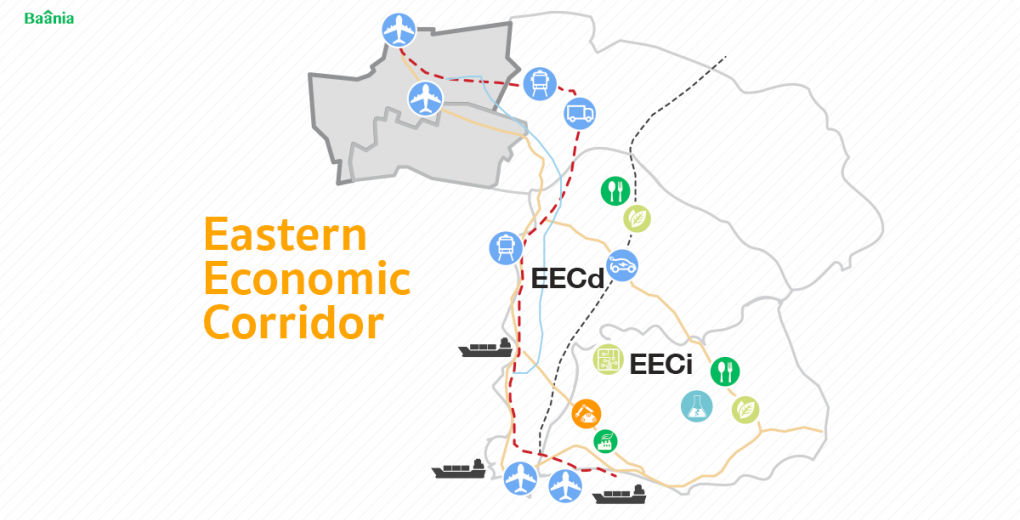 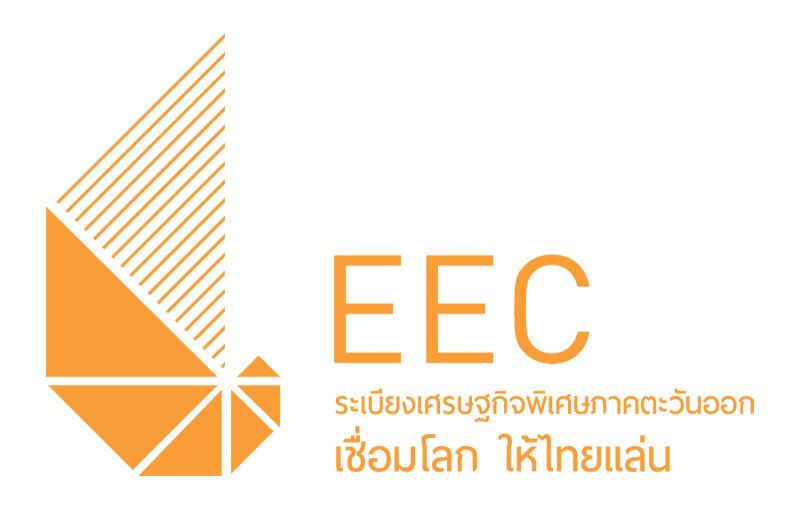 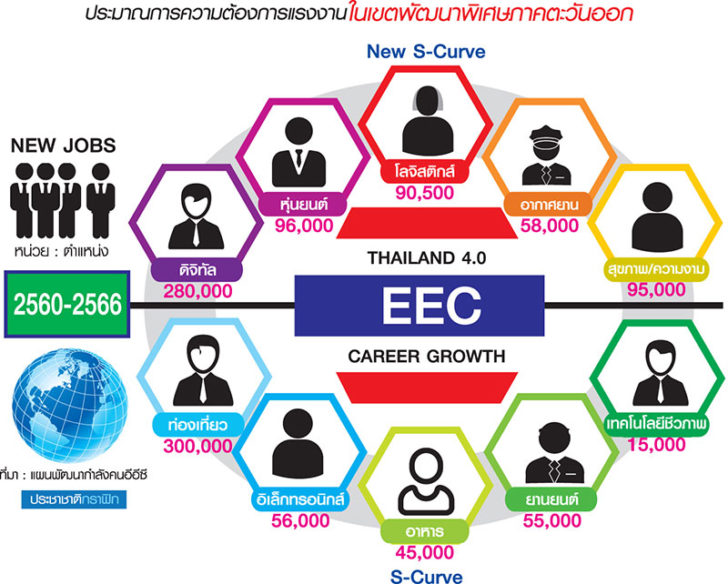 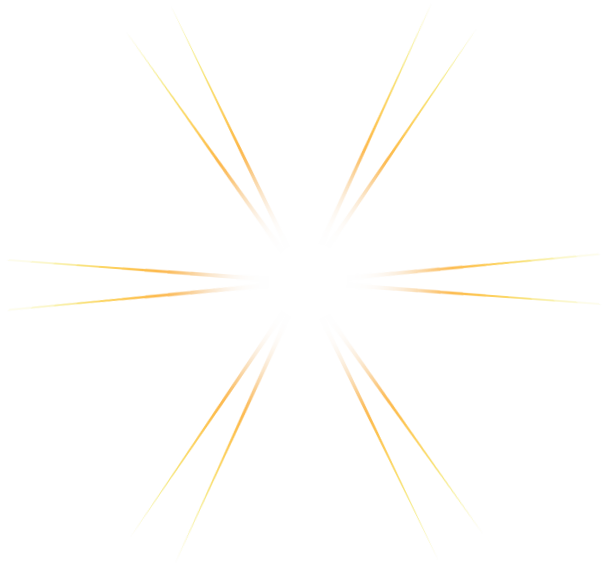 กลยุทธ์ในการจัดการ
นวัตกรรมของสวัสดิการกองทัพเรือ
รองรับการขับเคลื่อนโครงการ EEC
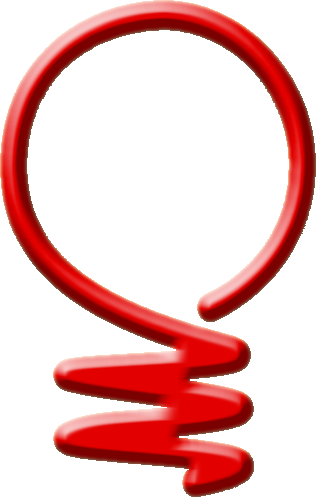 The Innovative Organization
I D E A S
นวัตกรรม เกิดขึ้นได้
Innovation
I
จากการกระตุ้น และผลักดัน
Drive
D
Effectiveness
ให้เกิดผลอย่างแท้จริง
E
Achievement
เพื่อบรรลุความสำเร็จ
A
Support
ภายใต้การสนับสนุนอย่างเต็มที่จากผู้บริหารทุกคน
S
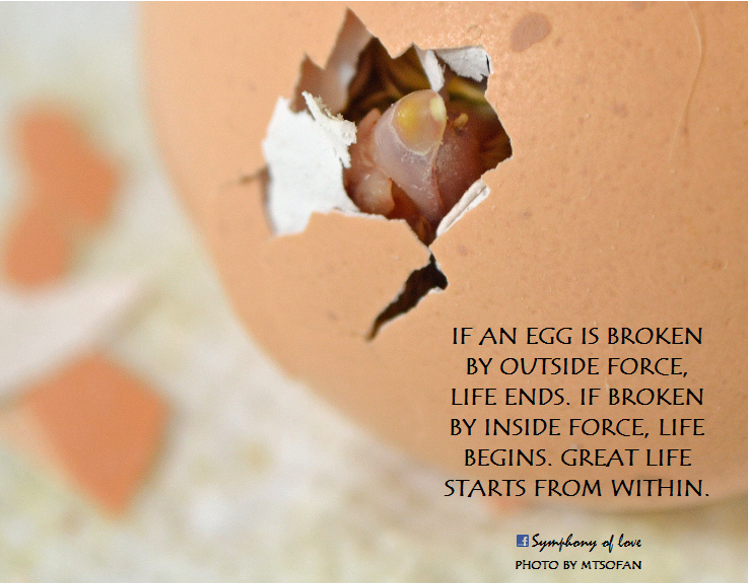 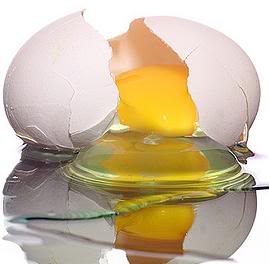 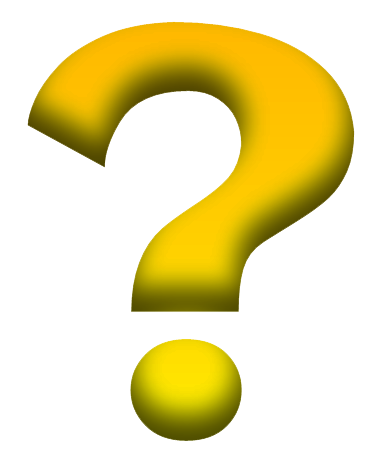 แตกต่าง อย่างโดดเด่น
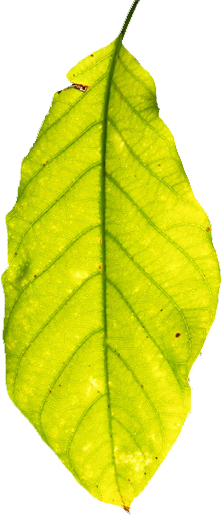 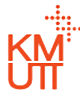 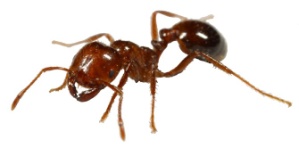 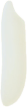 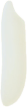 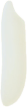 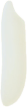 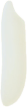 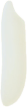 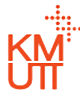 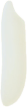 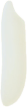 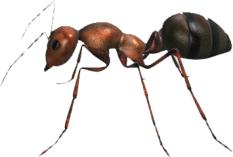 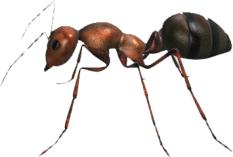 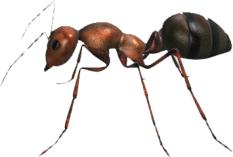 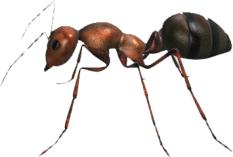 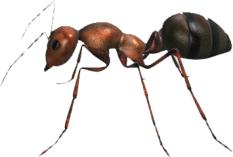 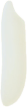 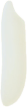 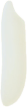 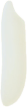 THE ANT PHILOSOPHY	 by Jim Rohn

ANTS NEVER QUIT  
	มดไม่เคยละความพยายาม

ANTS THINK WINTER ALL SUMMER 
	มดคิดถึงฤดูหนาวตลอดฤดูร้อน

ANTS THINK SUMMER ALL WINTER 
	มดคิดถึงฤดูร้อนตลอดฤดูหนาว

ALL-THAT-THEY-POSSIBLY-CAN
	มดทุ่มเททุกสิ่งเท่าที่สามารถ
- ชาวบางมด  จะไม่ยอมท้อถอย ไม่จนต่อปัญหา
- ชาวบางมด จะคาดการณ์และวางแผนไปข้างหน้า
39
- ชาวบางมด จะมีความหวัง และมองโลกในแง่ดี
- ชาวบางมด จะร่วมกันทำอย่าเต็มศักยภาพ
ขอบคุณครับ
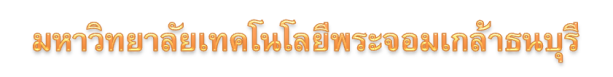 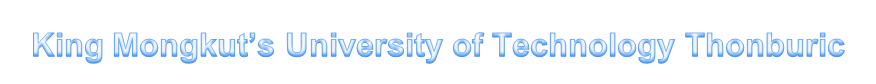 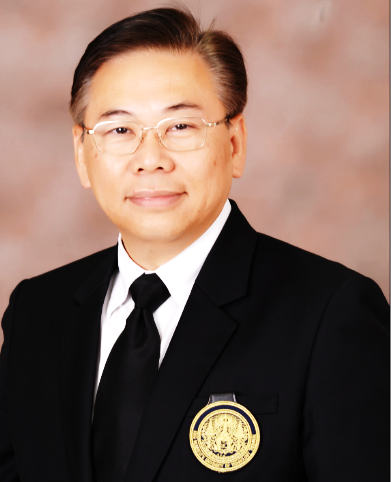 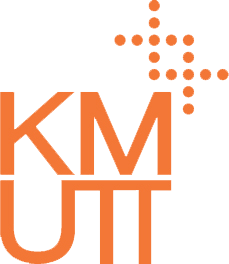 ธนิตสรณ์  จิระพรชัย
Thanitsorn Chirapornchai
รองอธิการบดีฝ่ายแผนและสารสนเทศ
Tel. 0-2470-8455-7
Fax. 0-2470-8038
Mobile : 08-1808-6820
E-mail Address : 
thanitsorn.chi@kmutt.ac.th
126 Pracha Uthit Road, Bangmod, Thung Khru, Bangkok 10140, Thailand
Homepage http://www.kmutt.ac.th
40